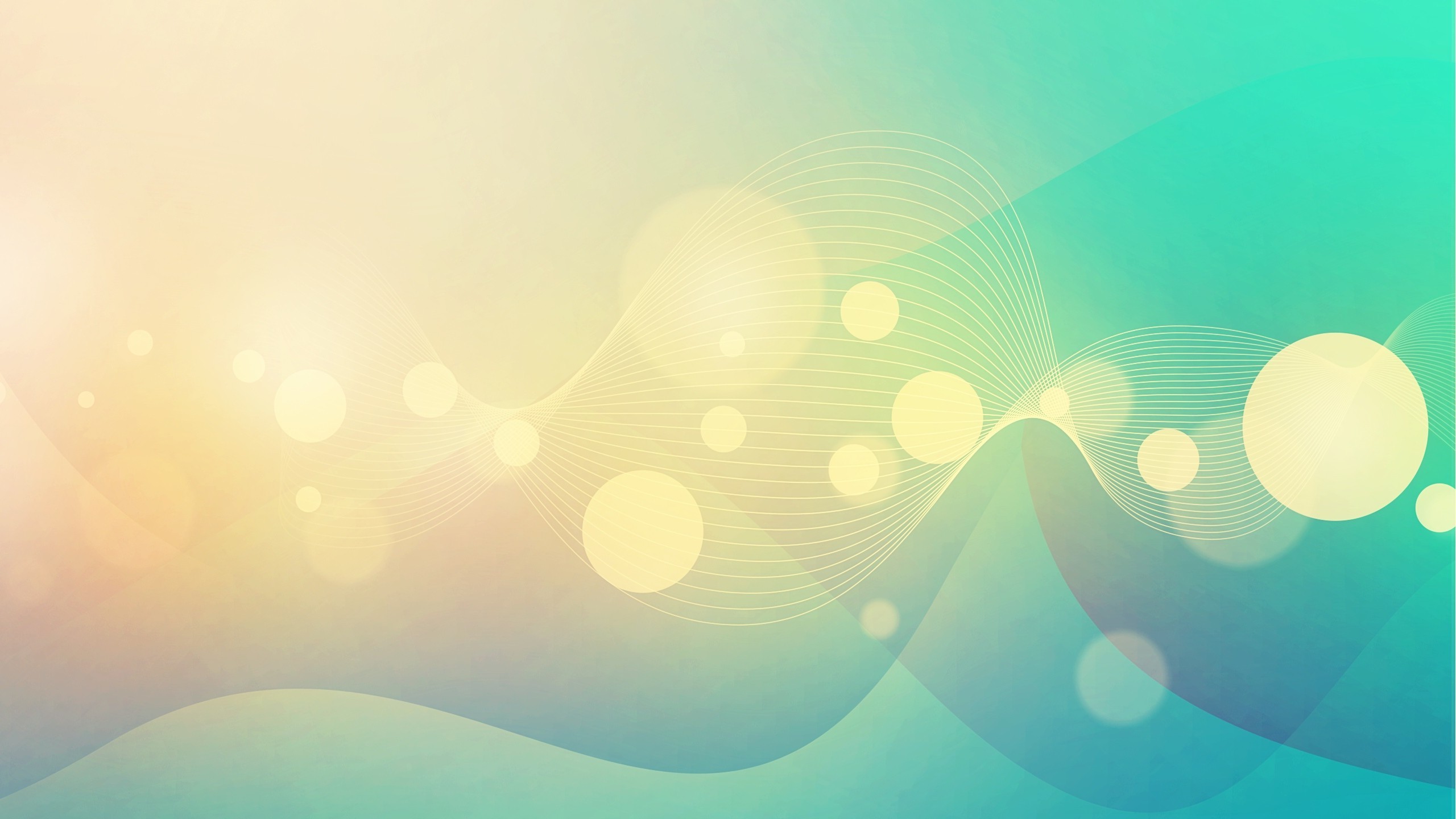 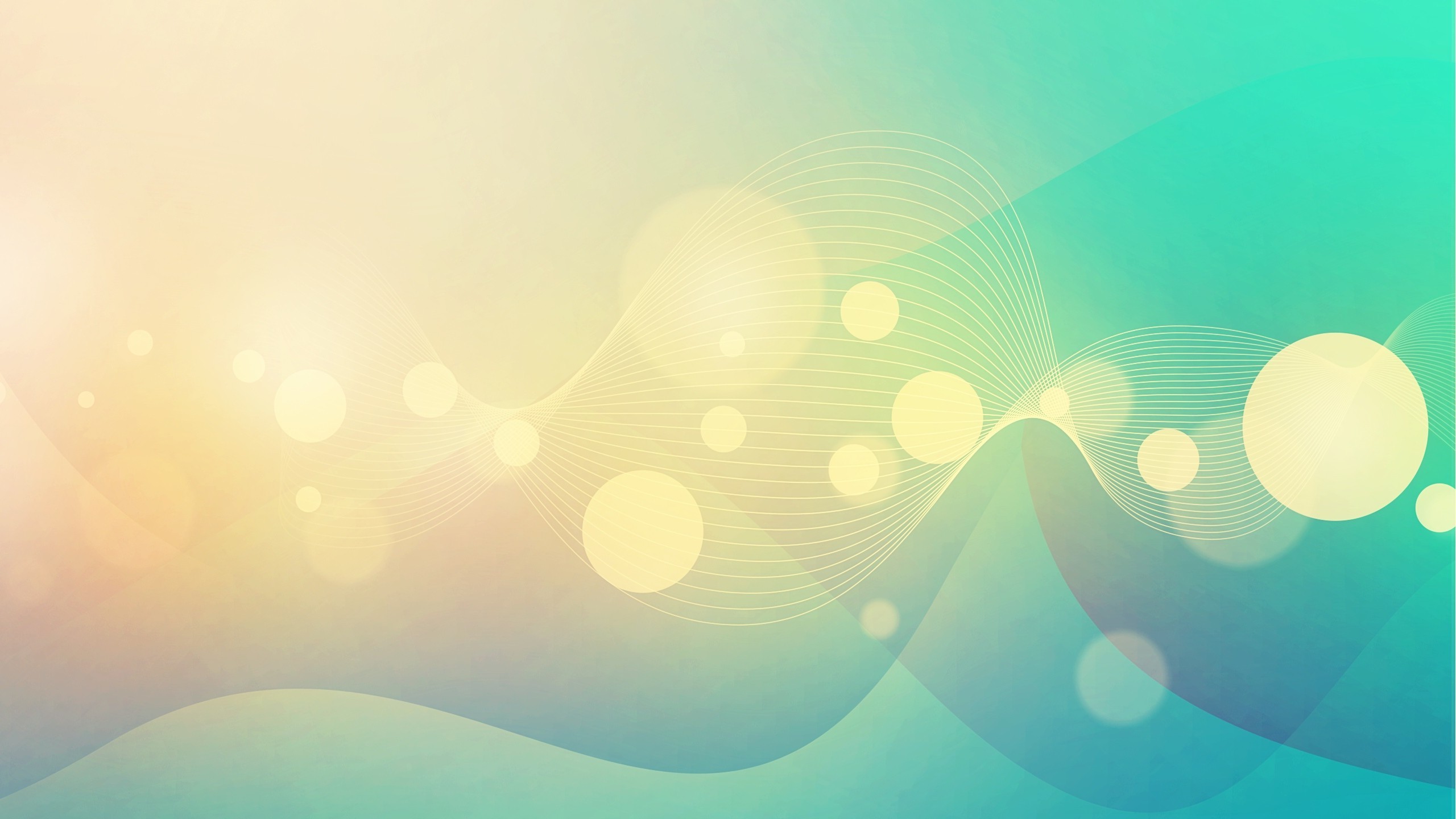 Доклад из опыта работы на тему: 
«Познавательное развитие посредством использования 
Развивающих игр В.В. Воскобовича
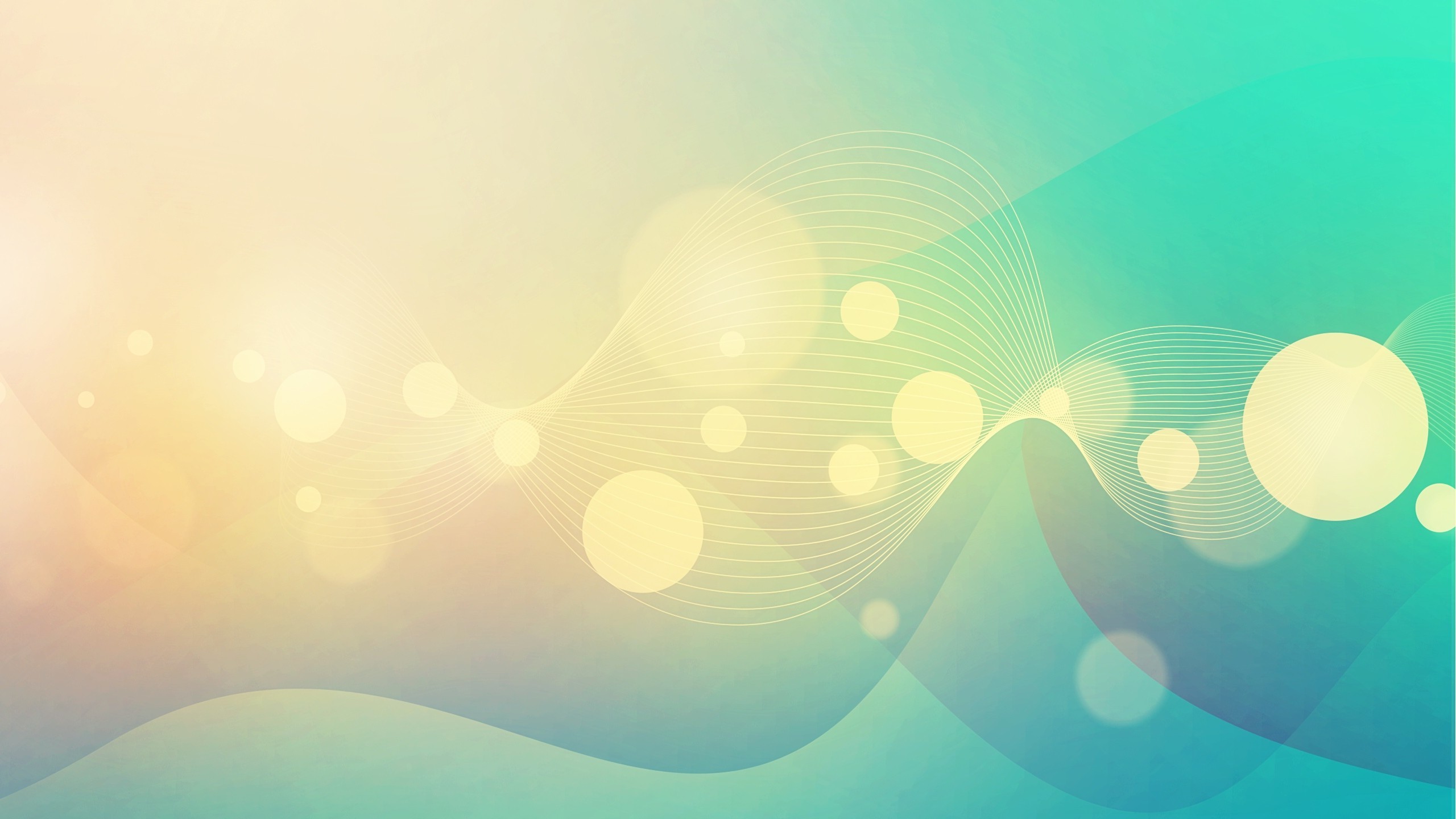 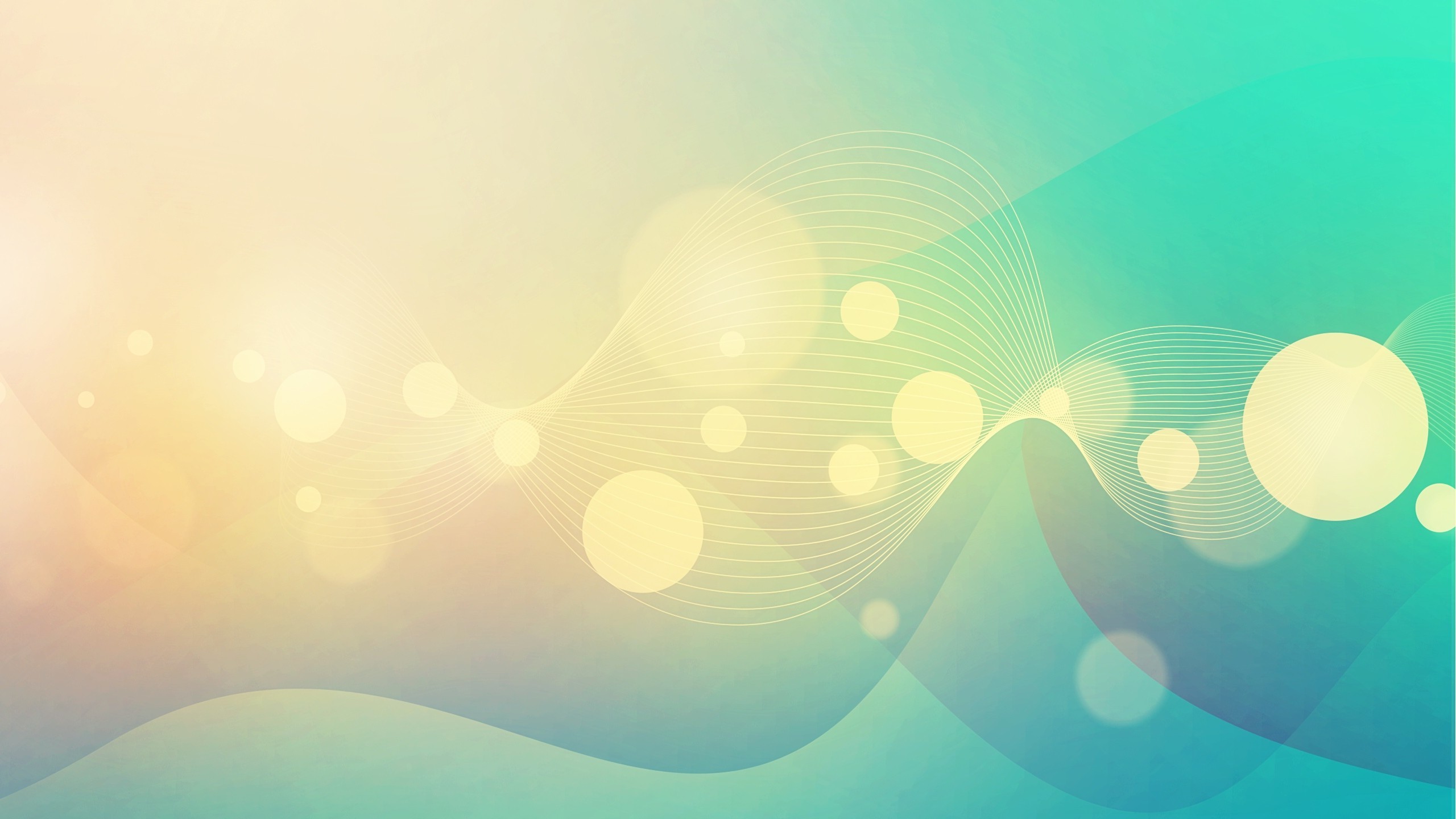 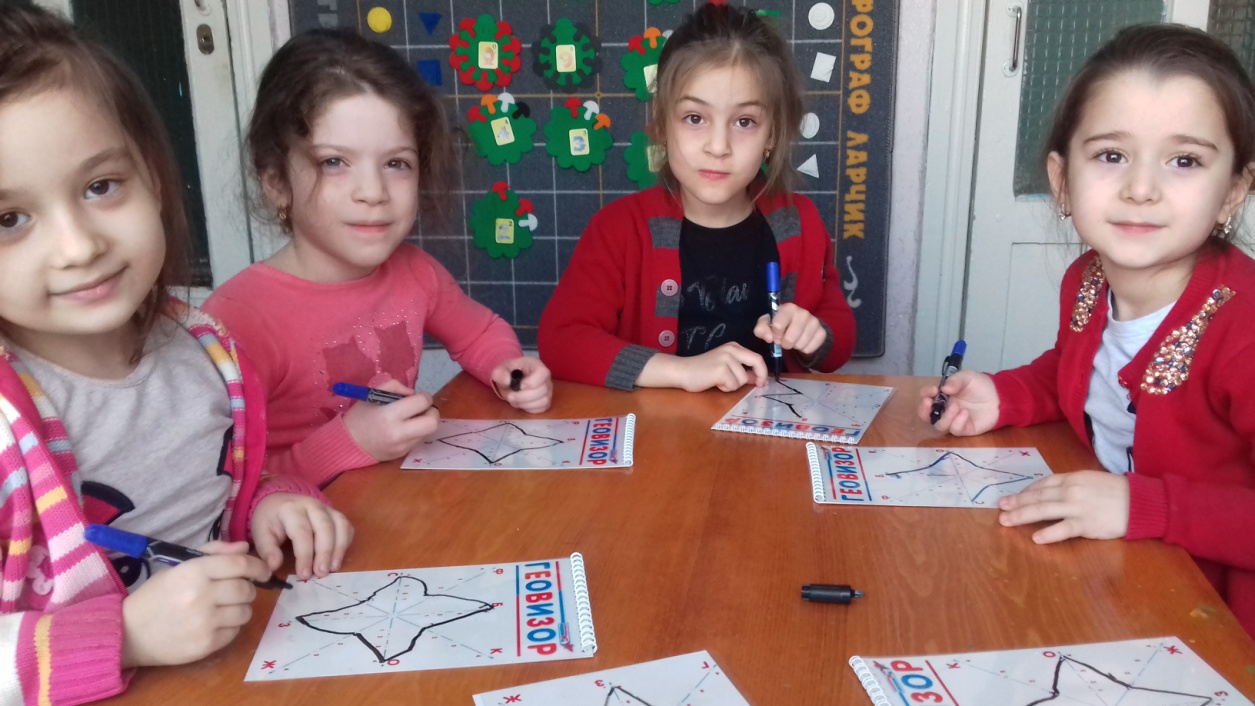 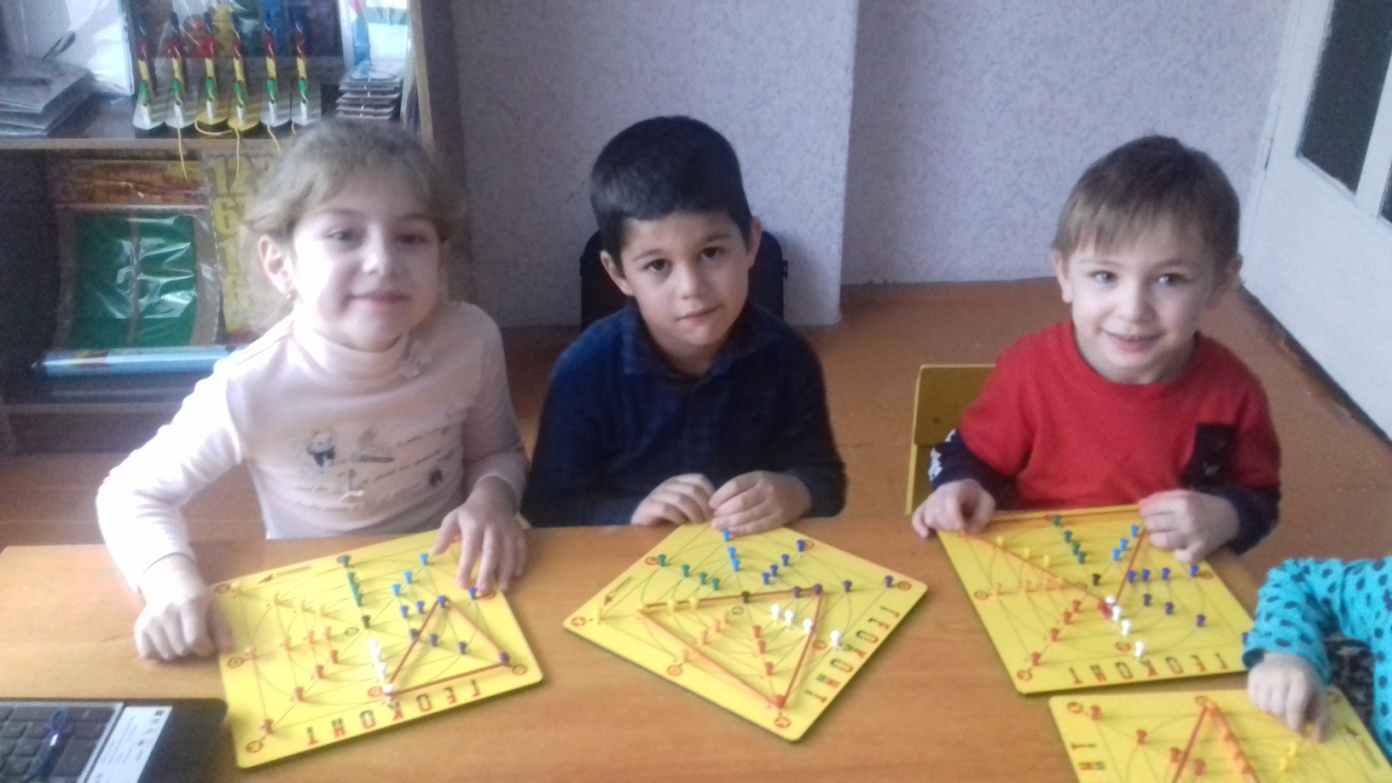 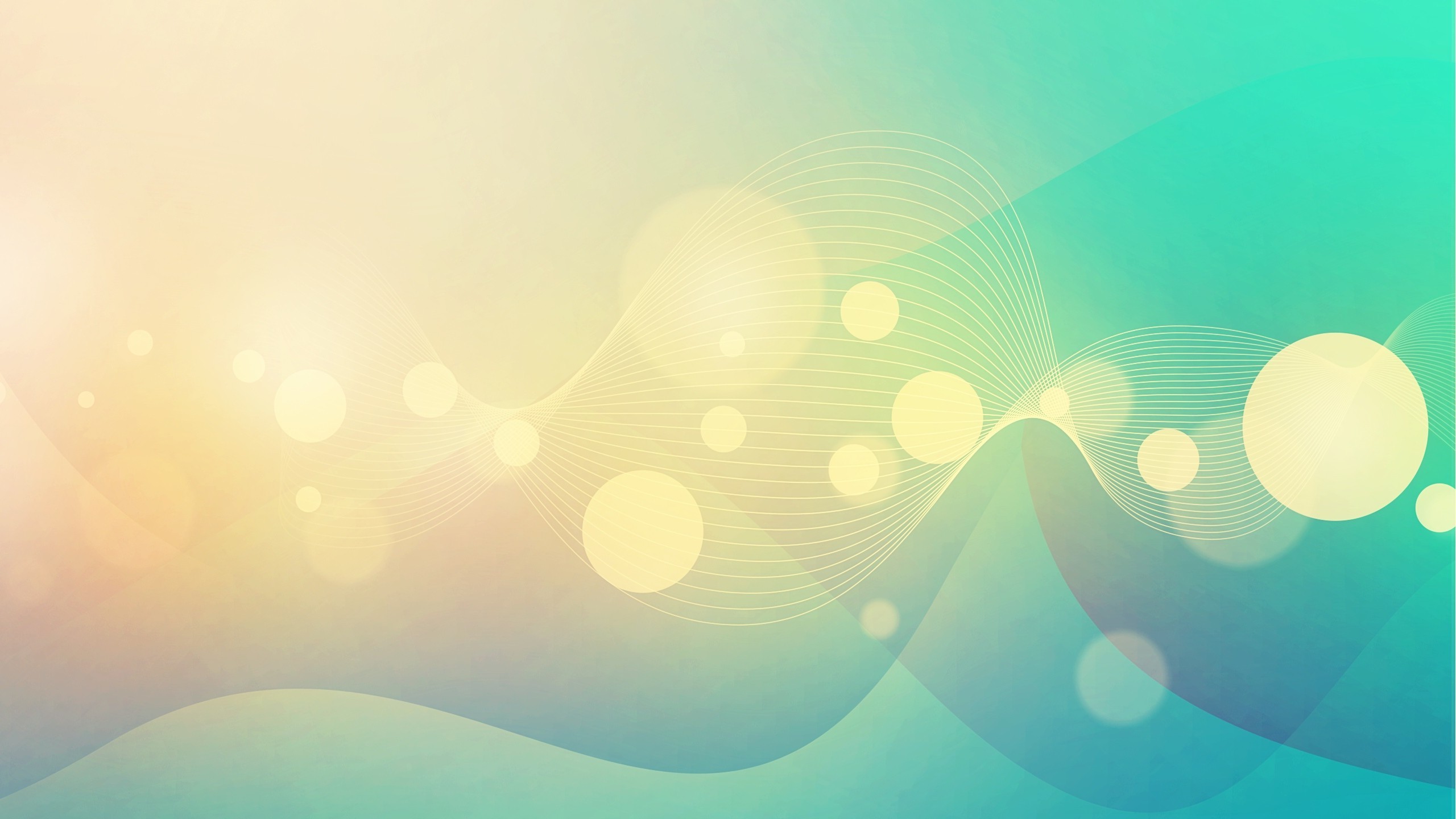 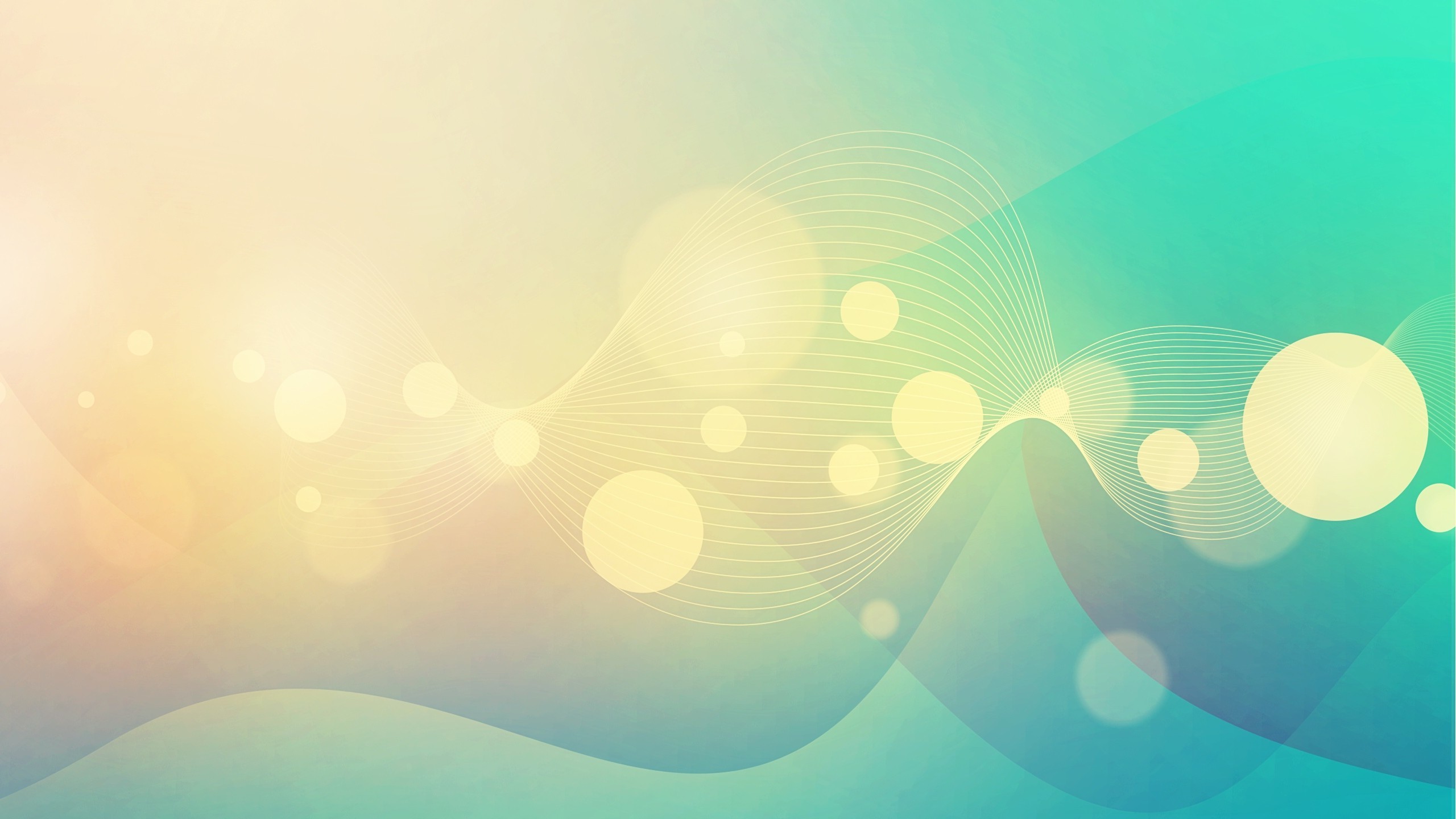 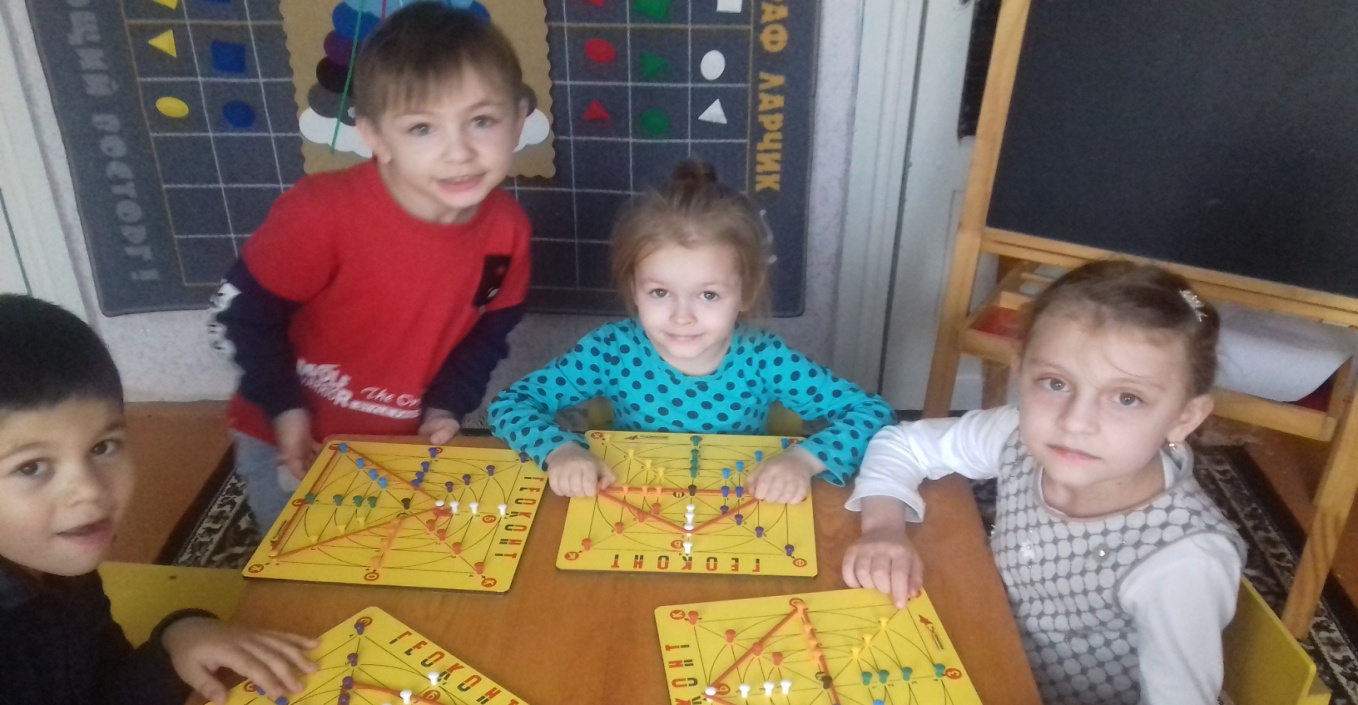 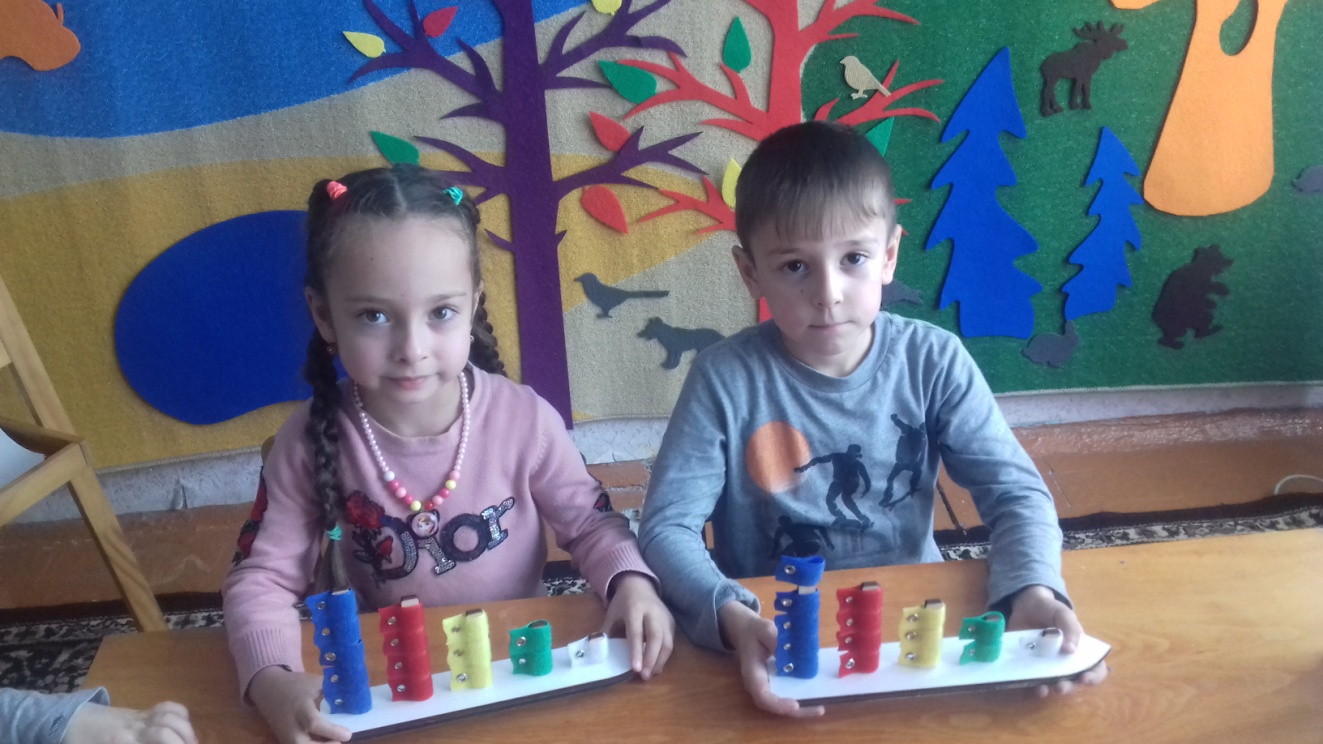 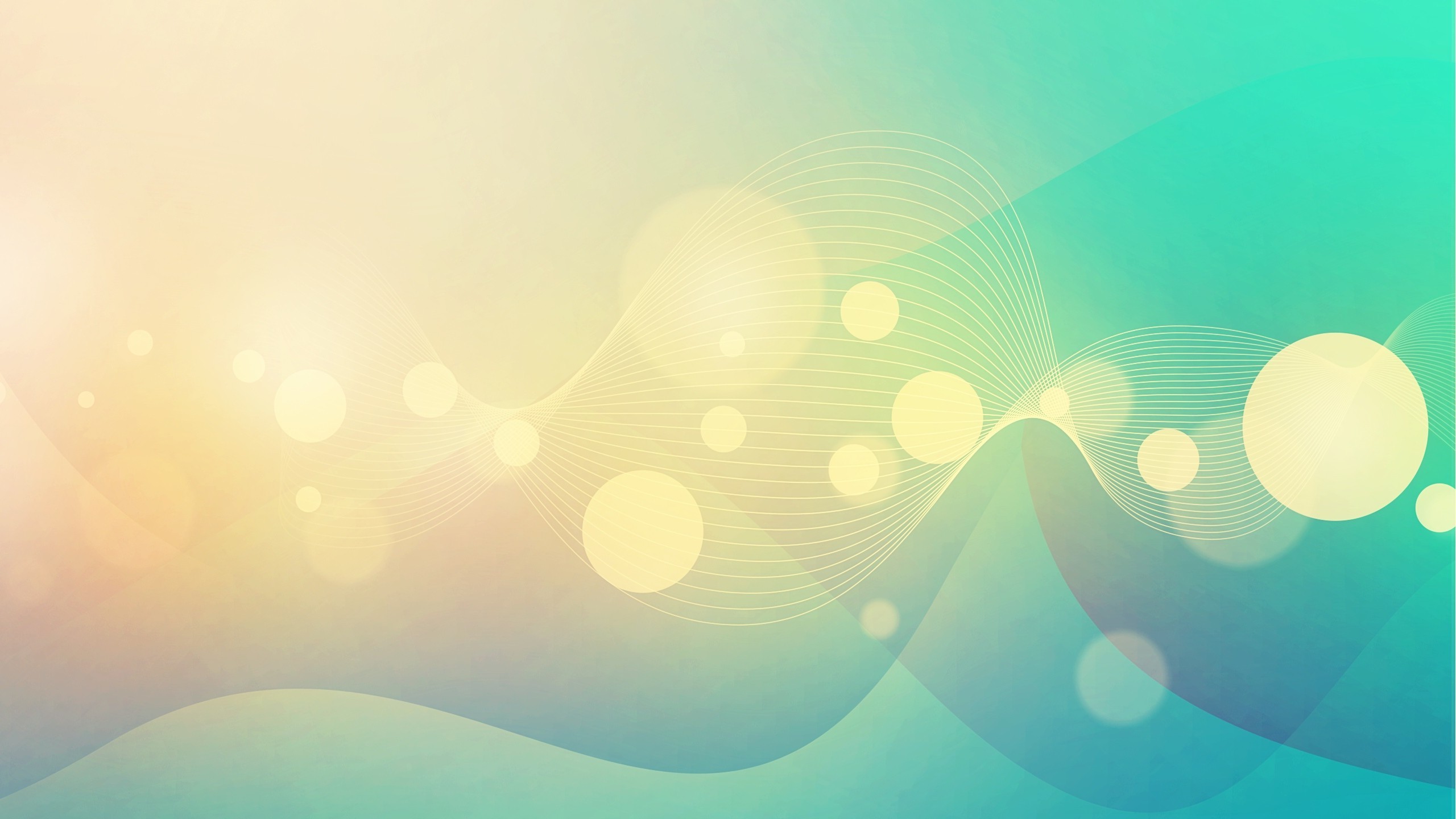 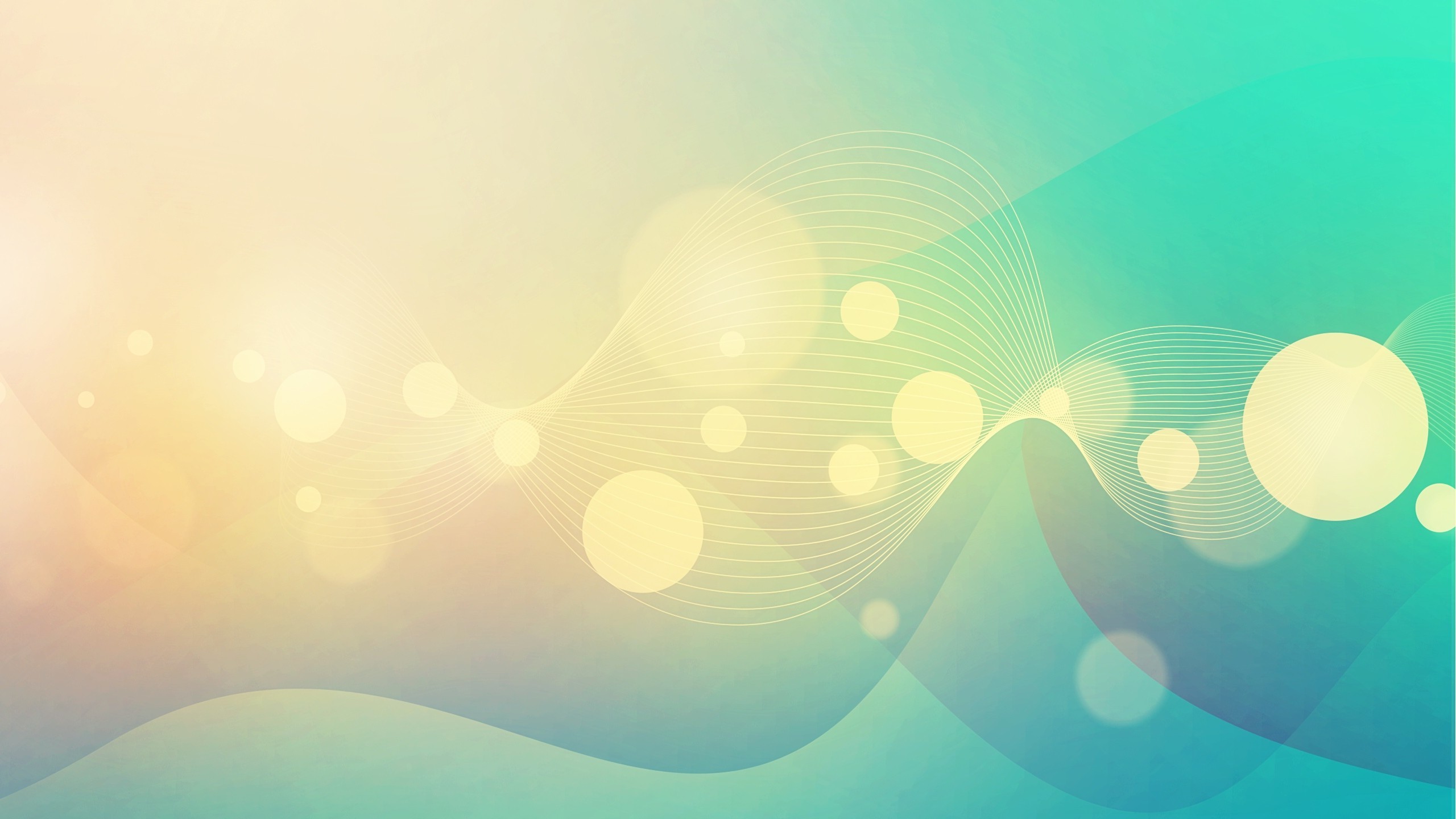 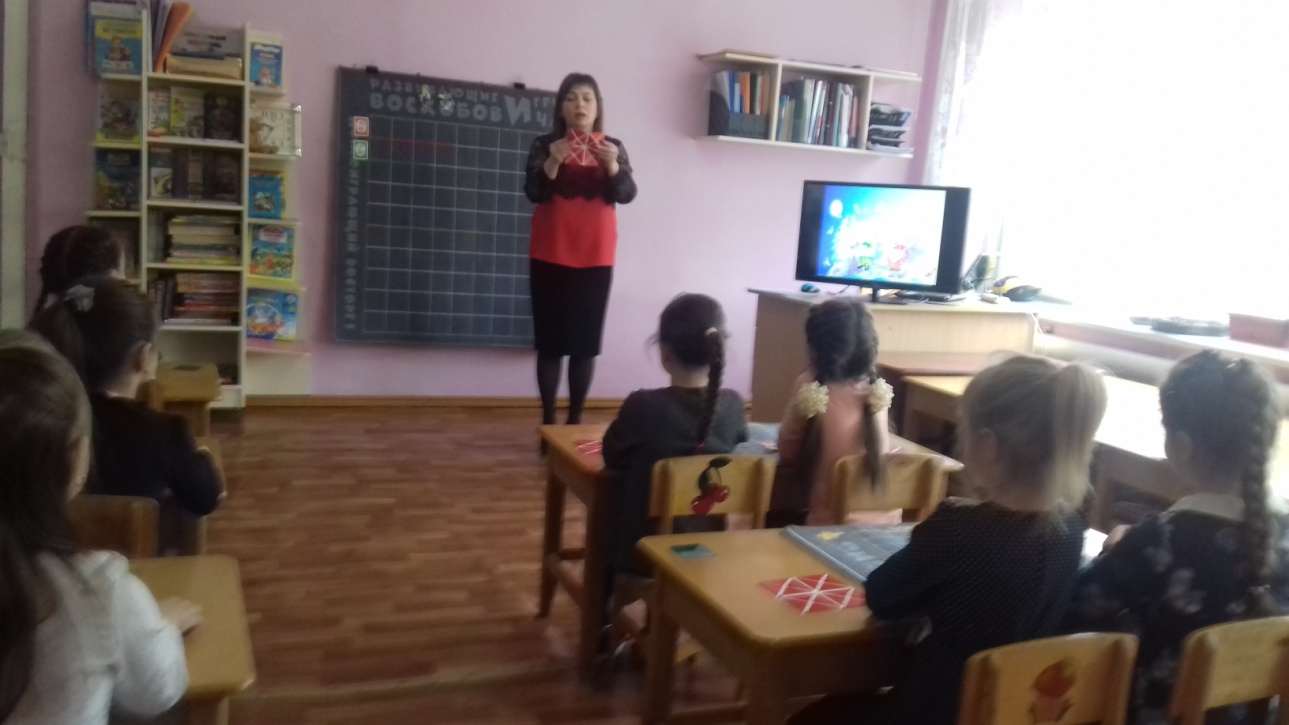 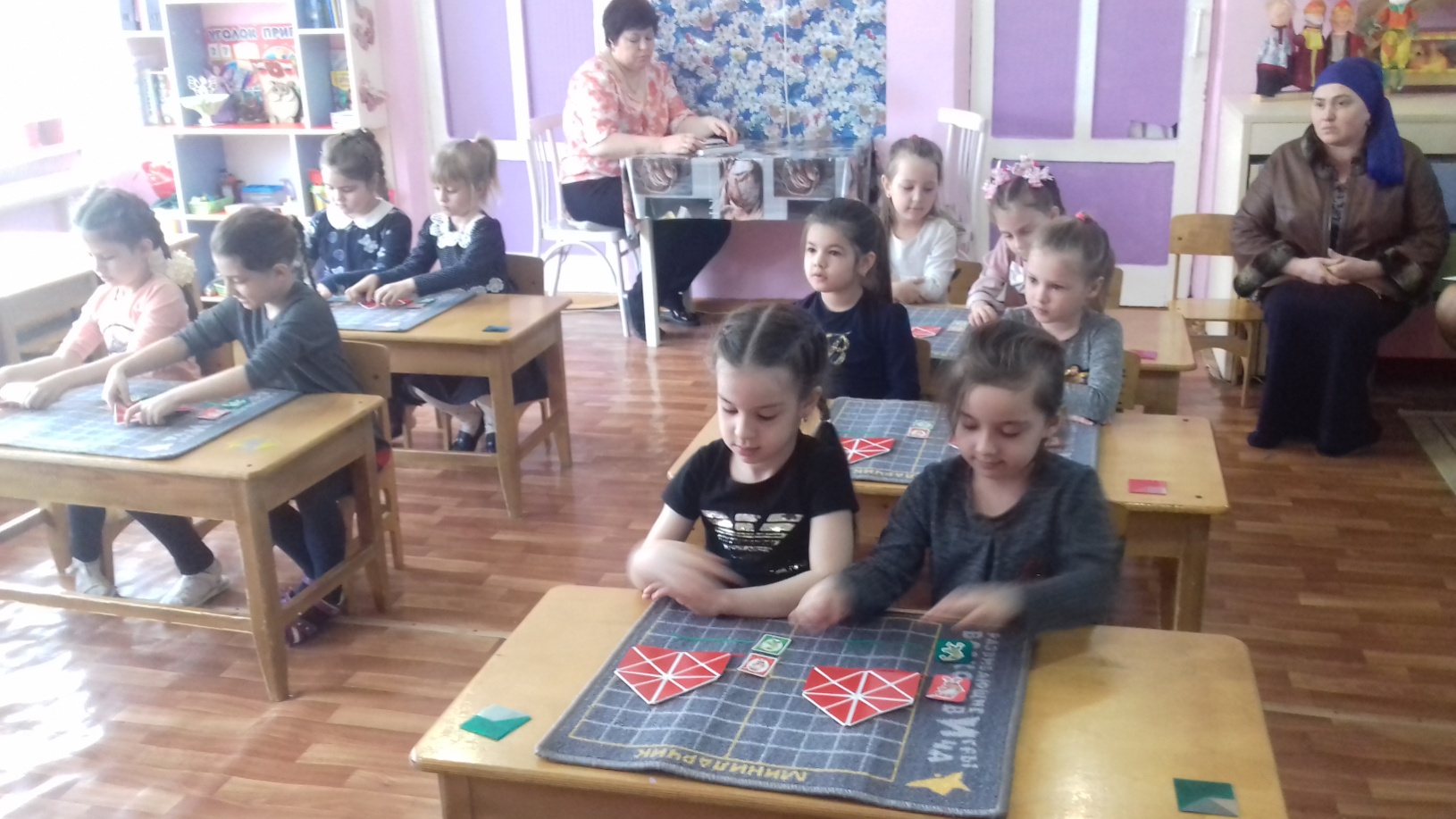 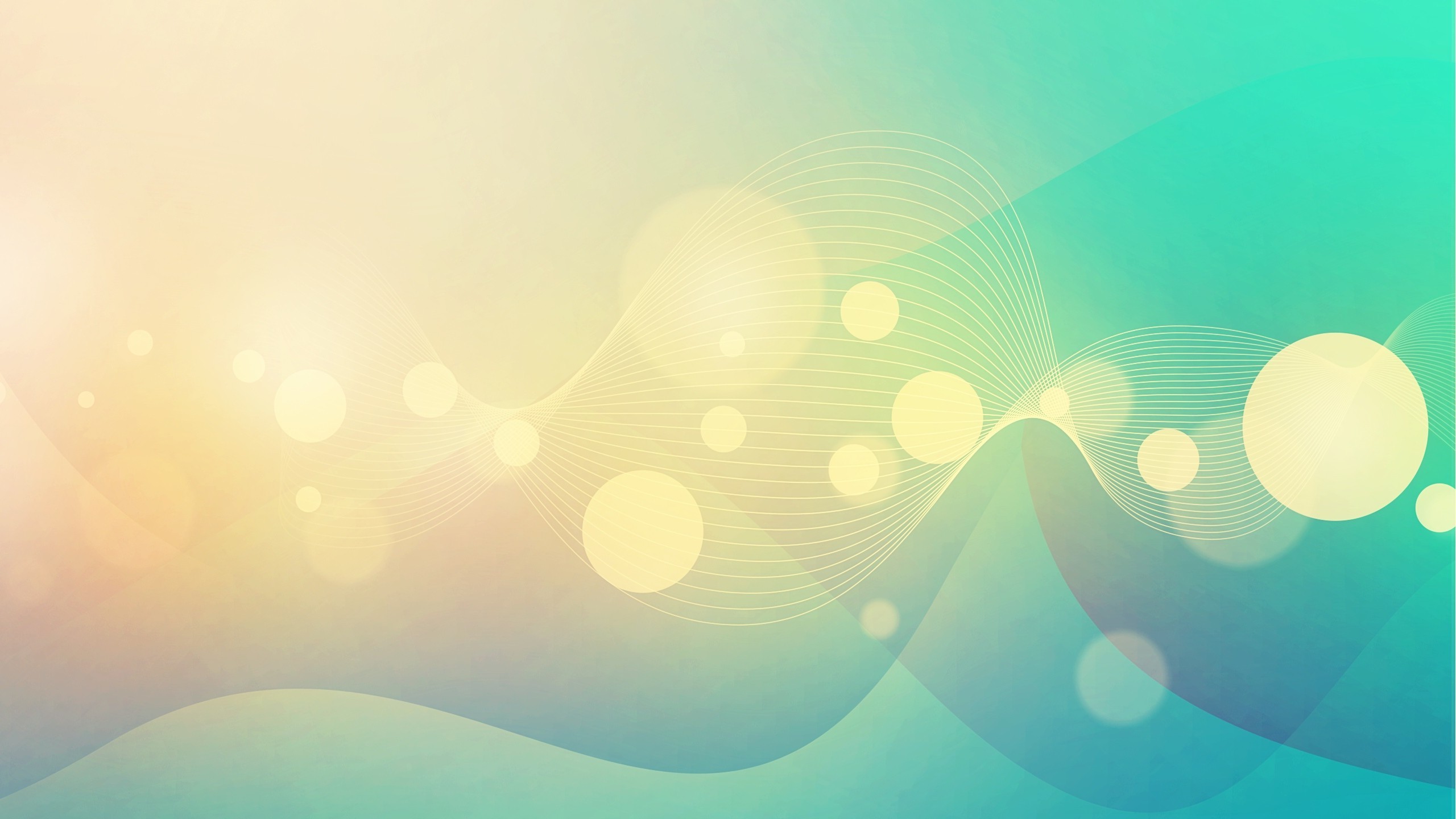 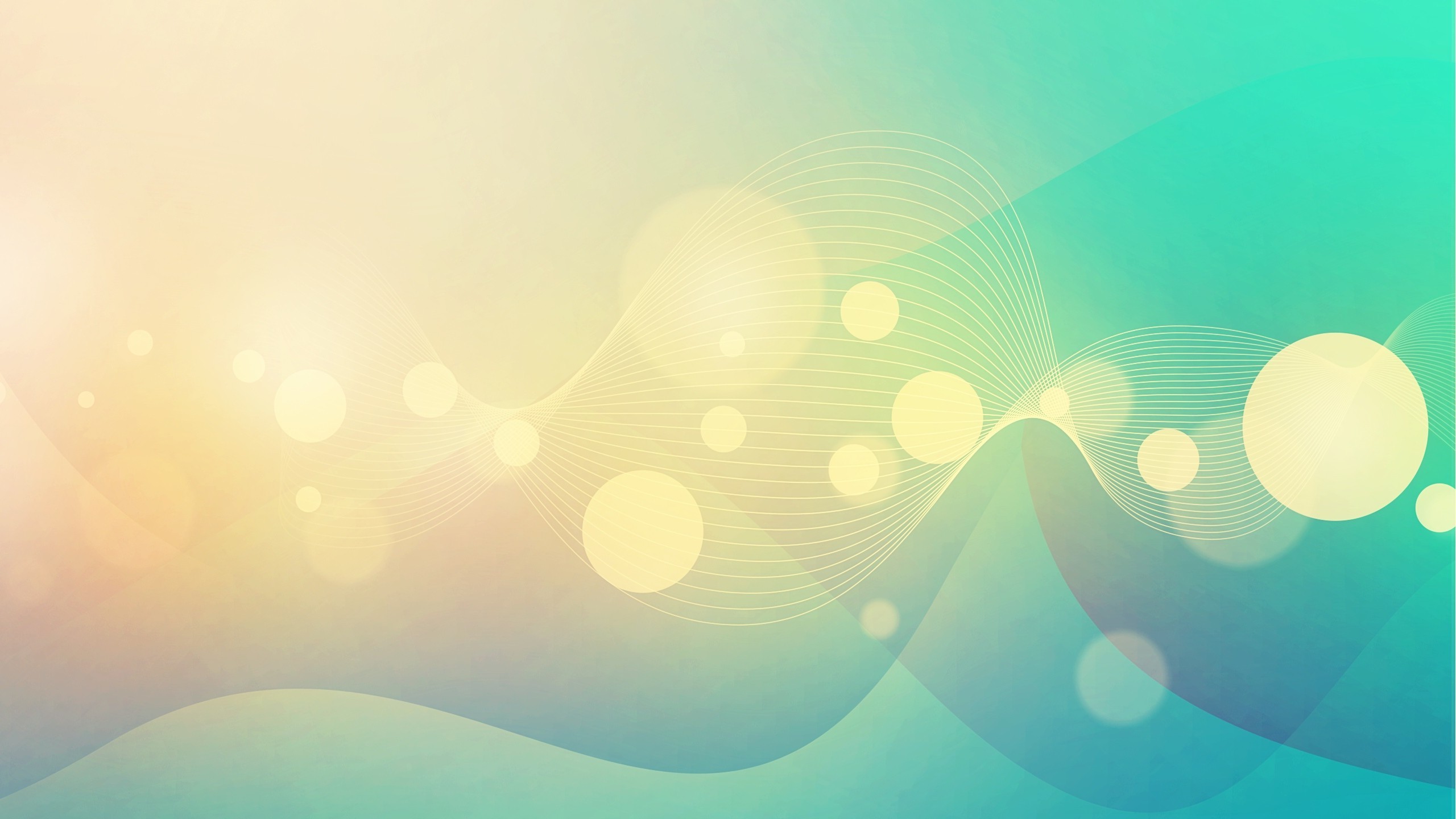 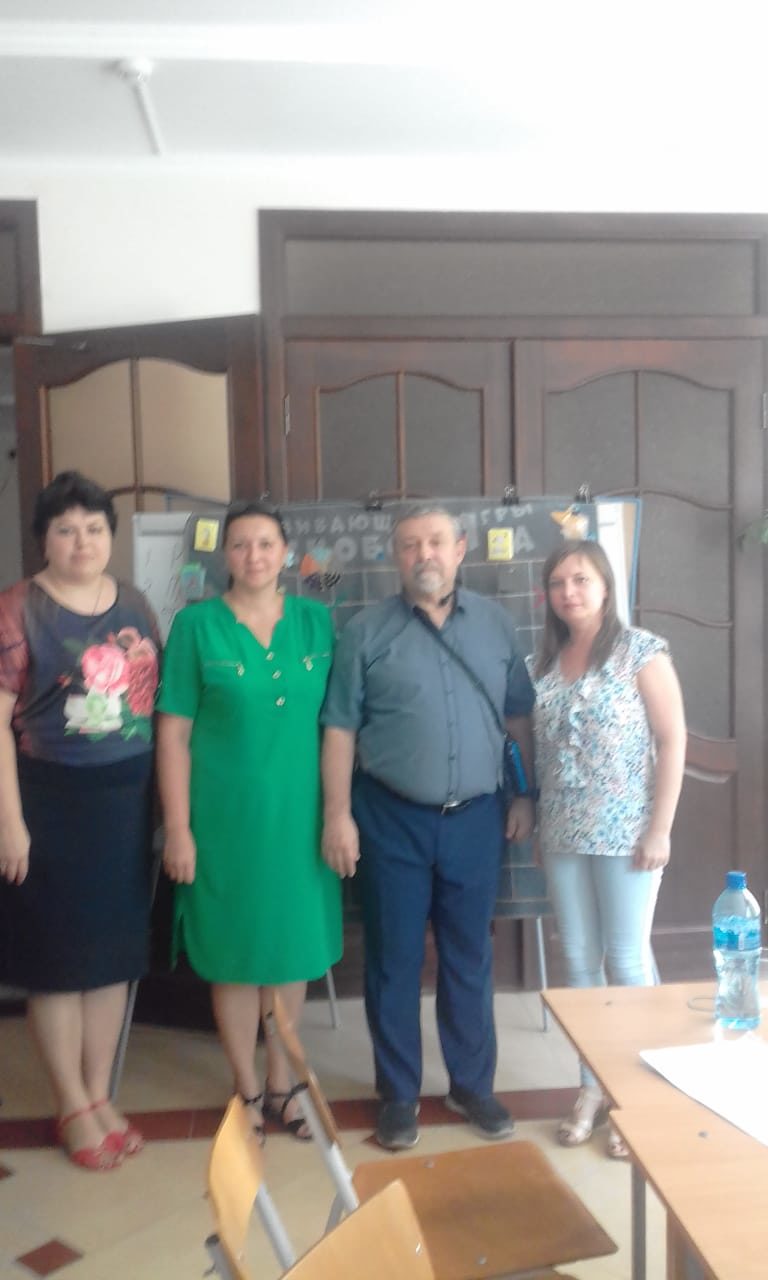 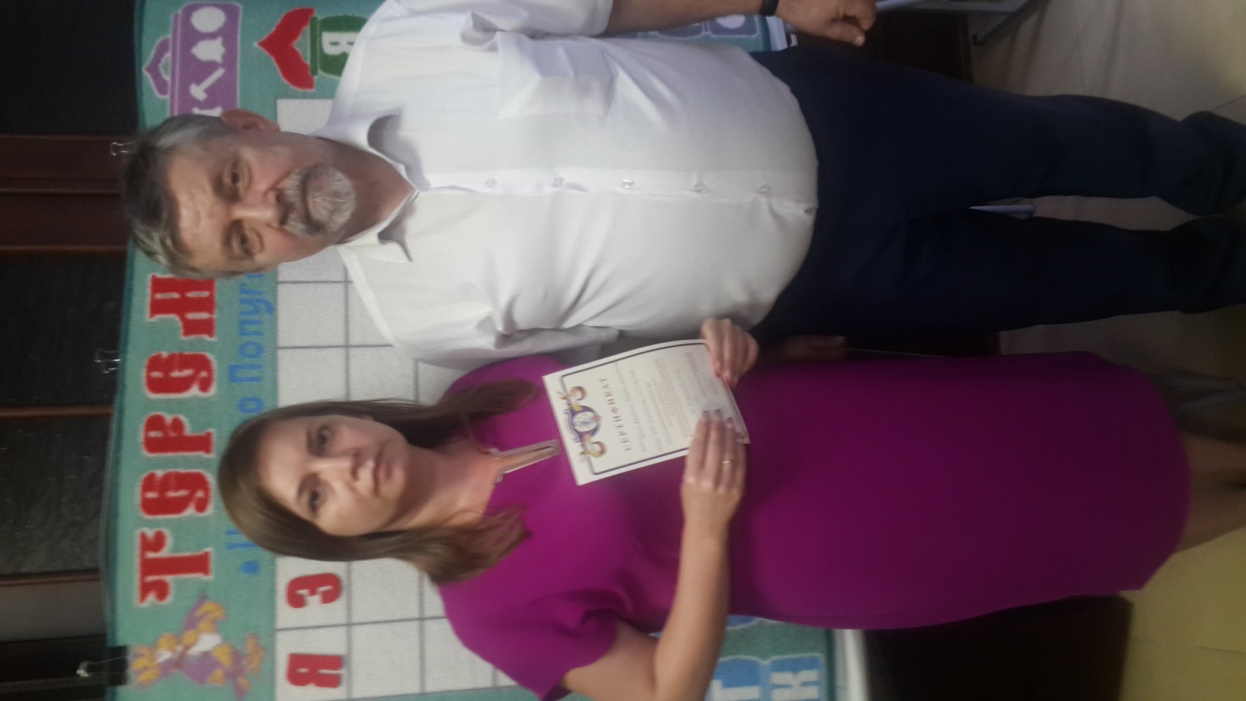 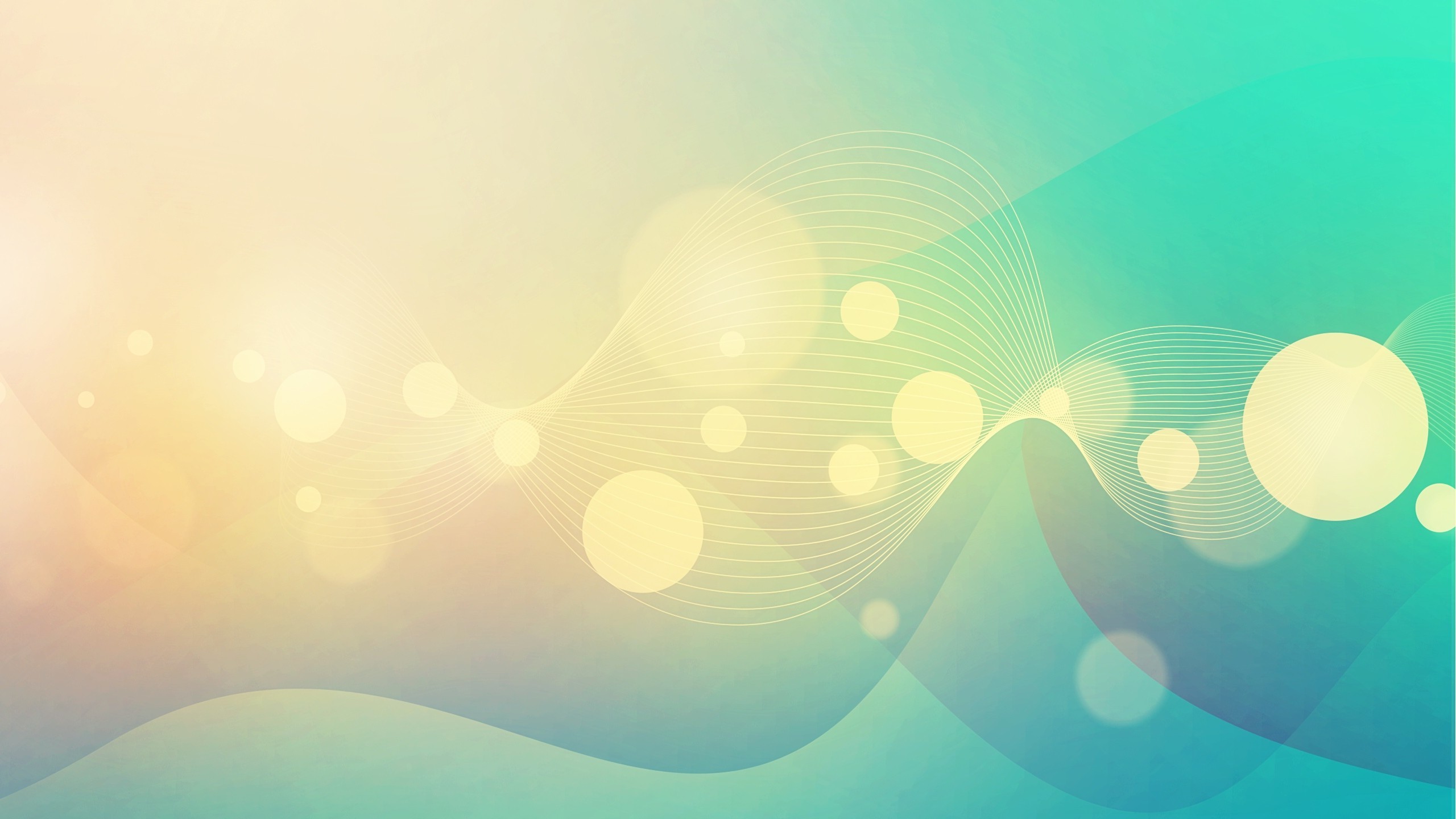 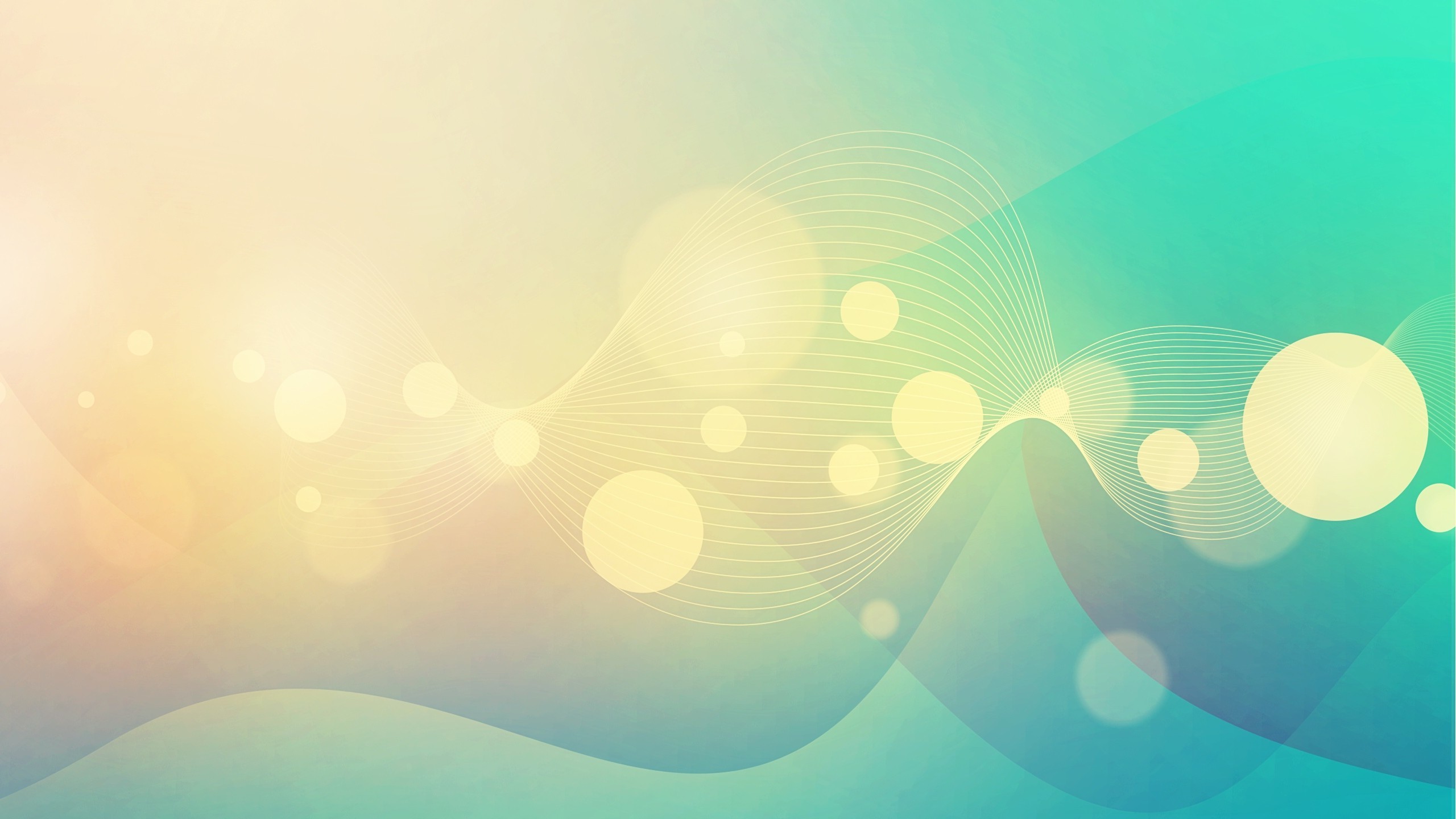 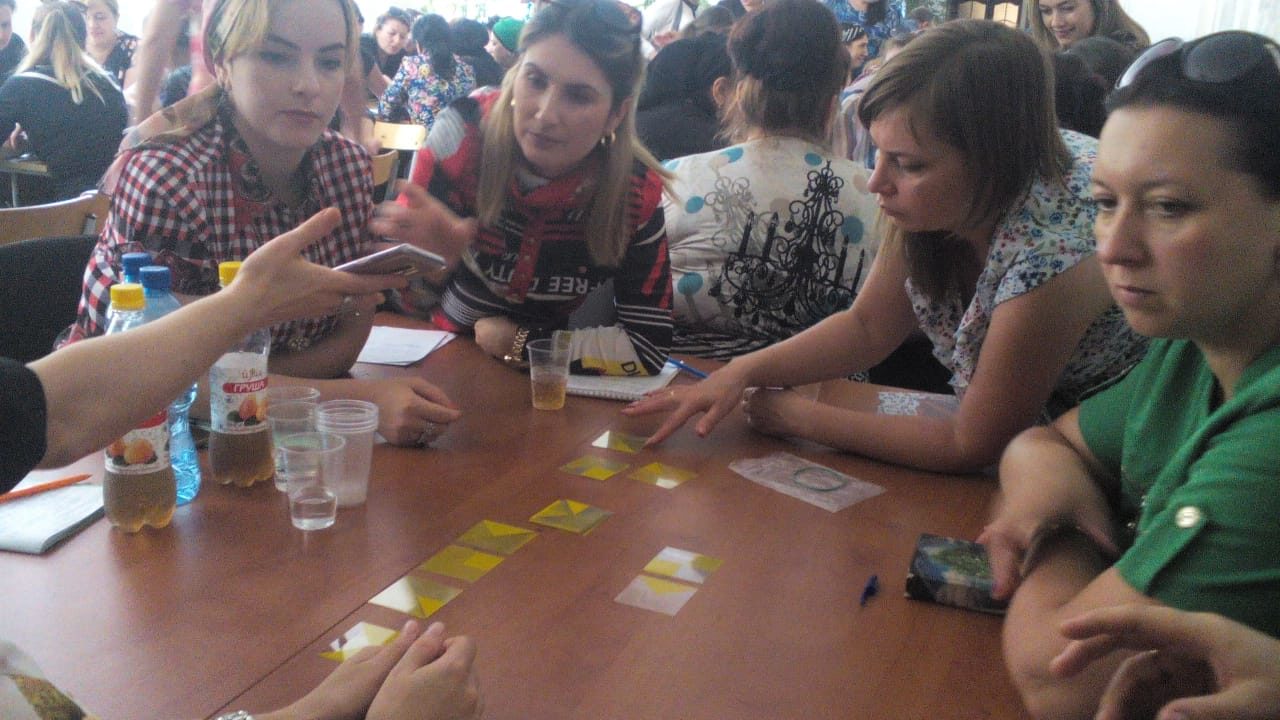 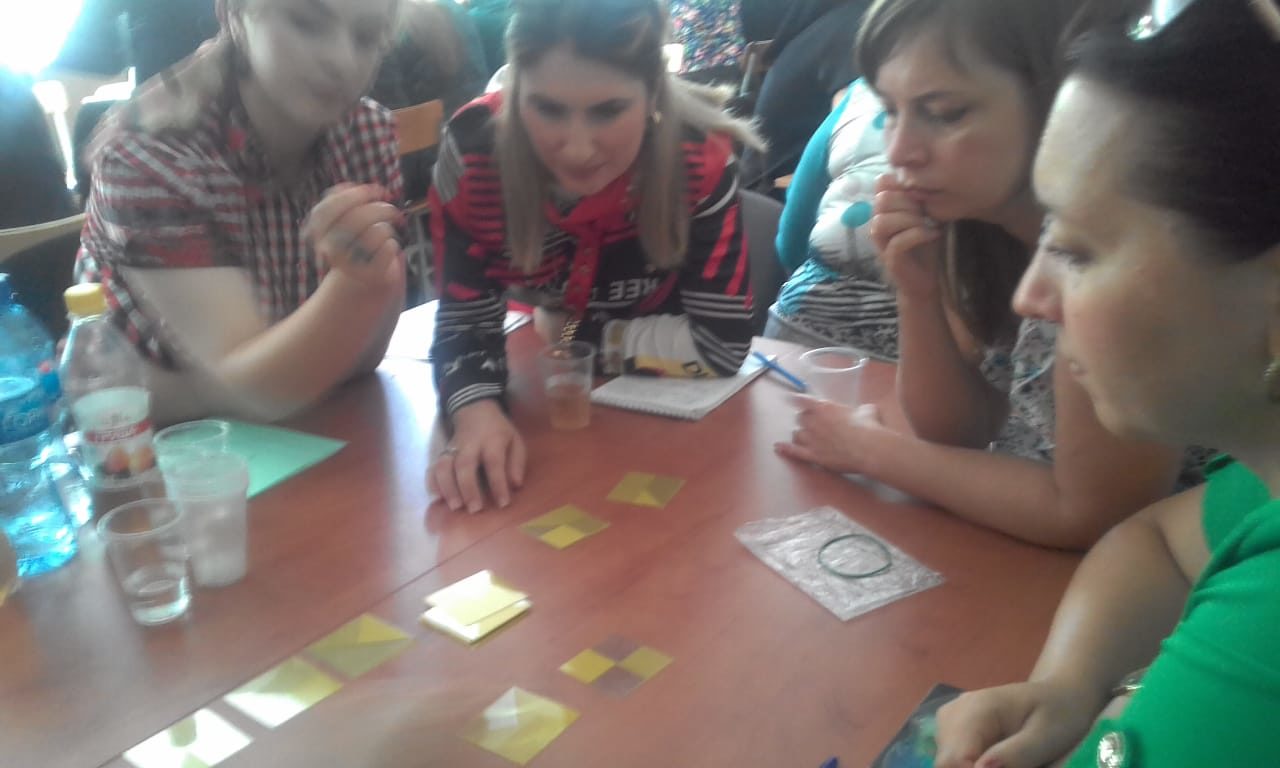 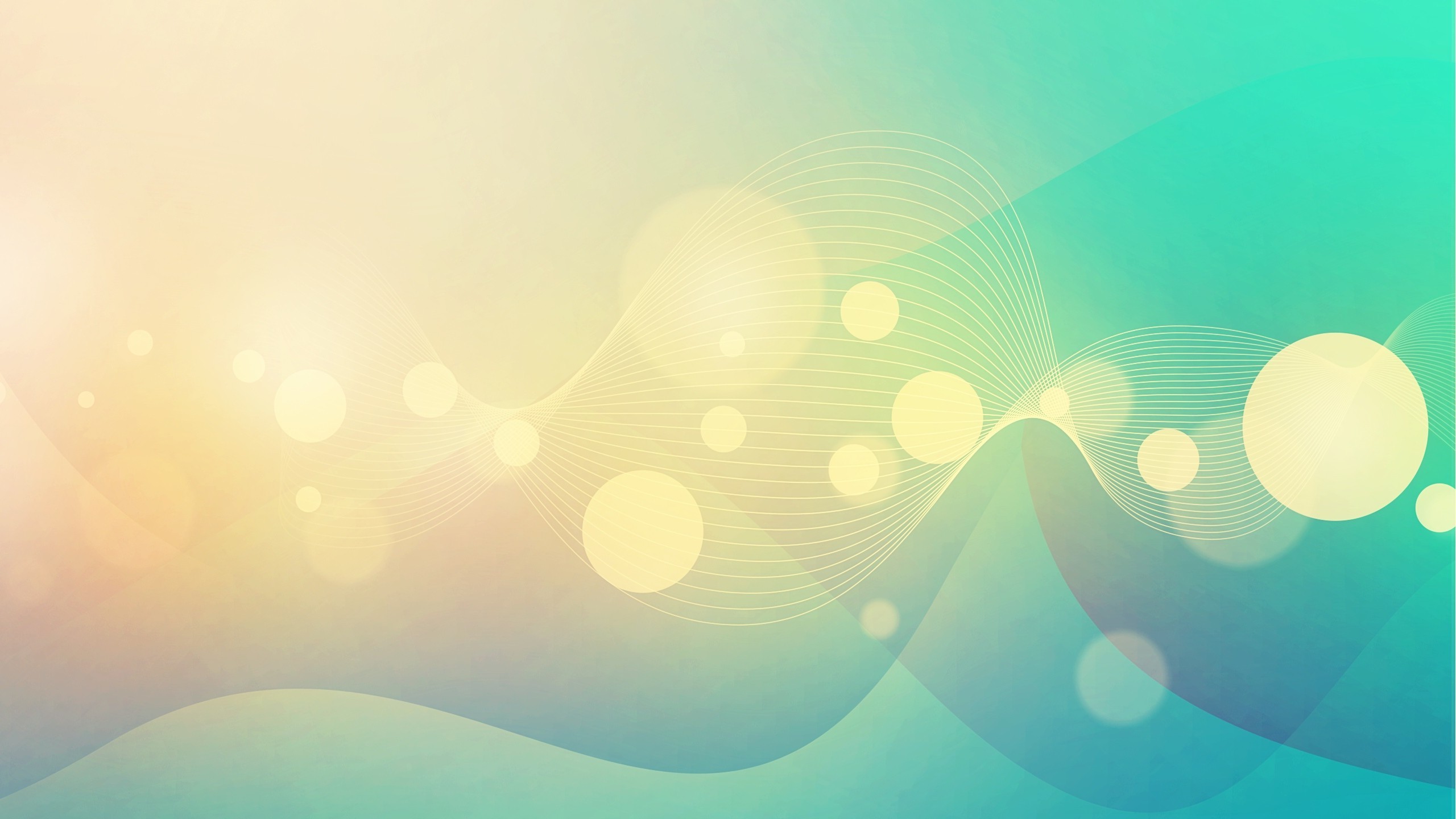 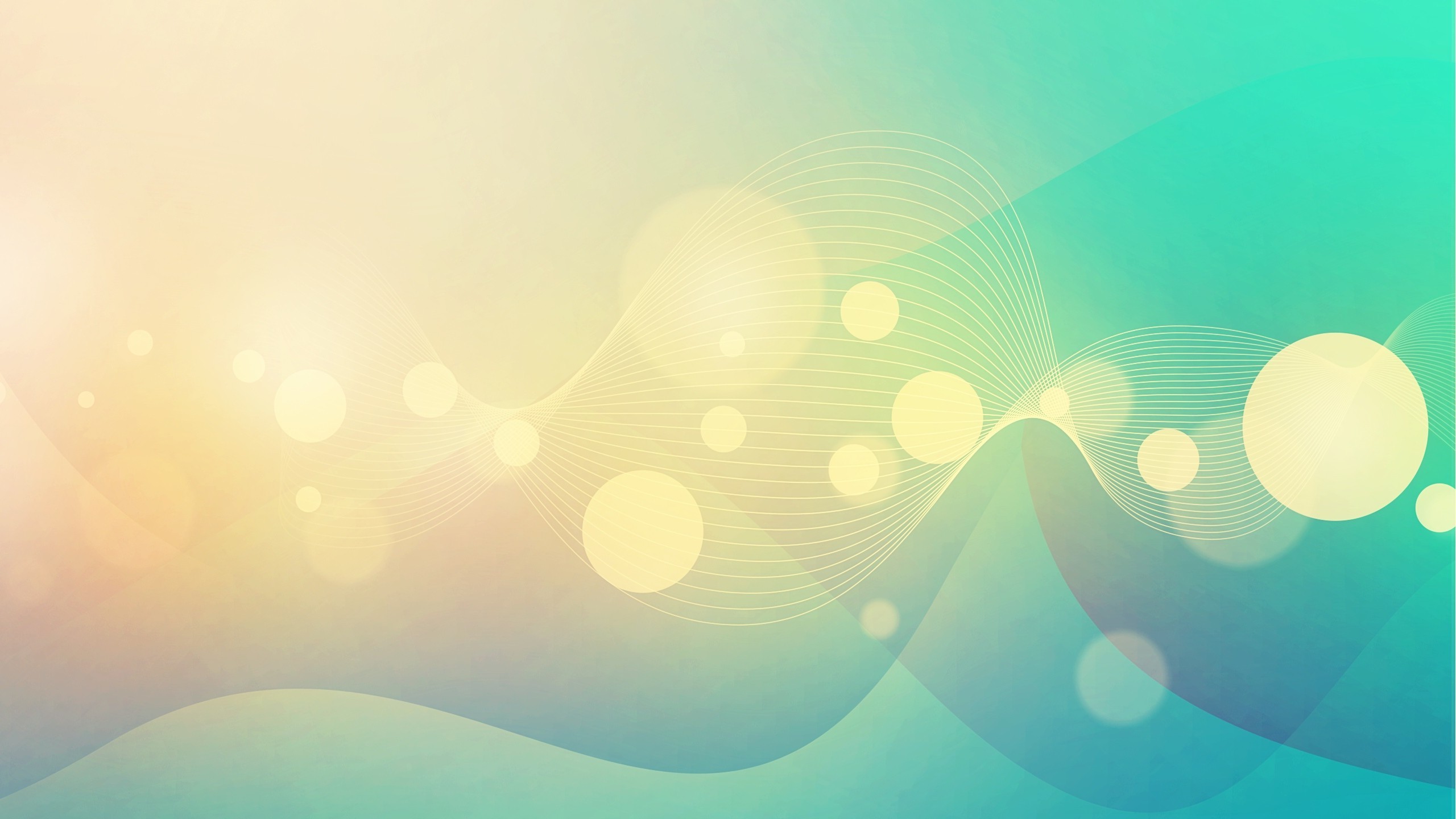 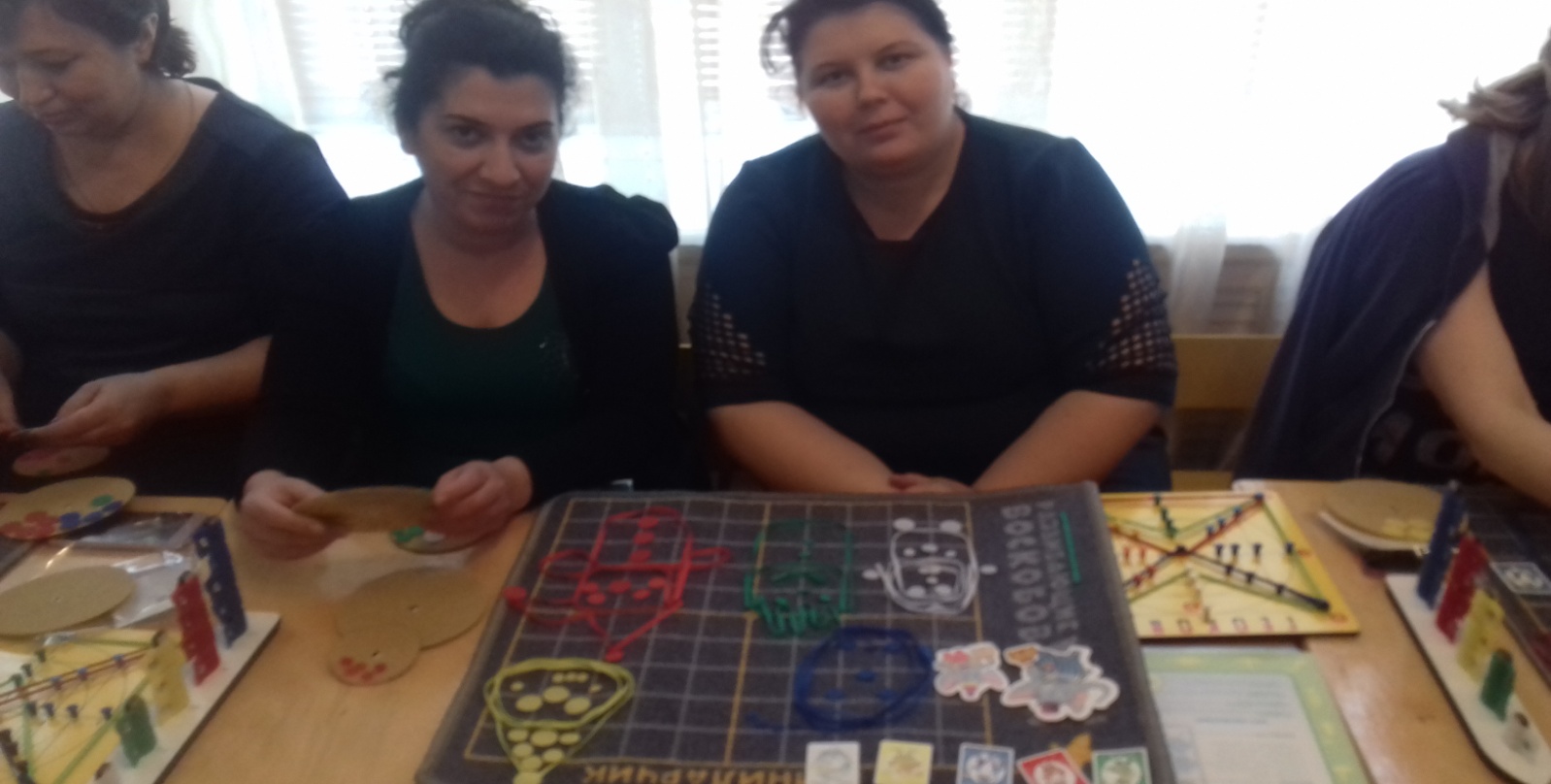 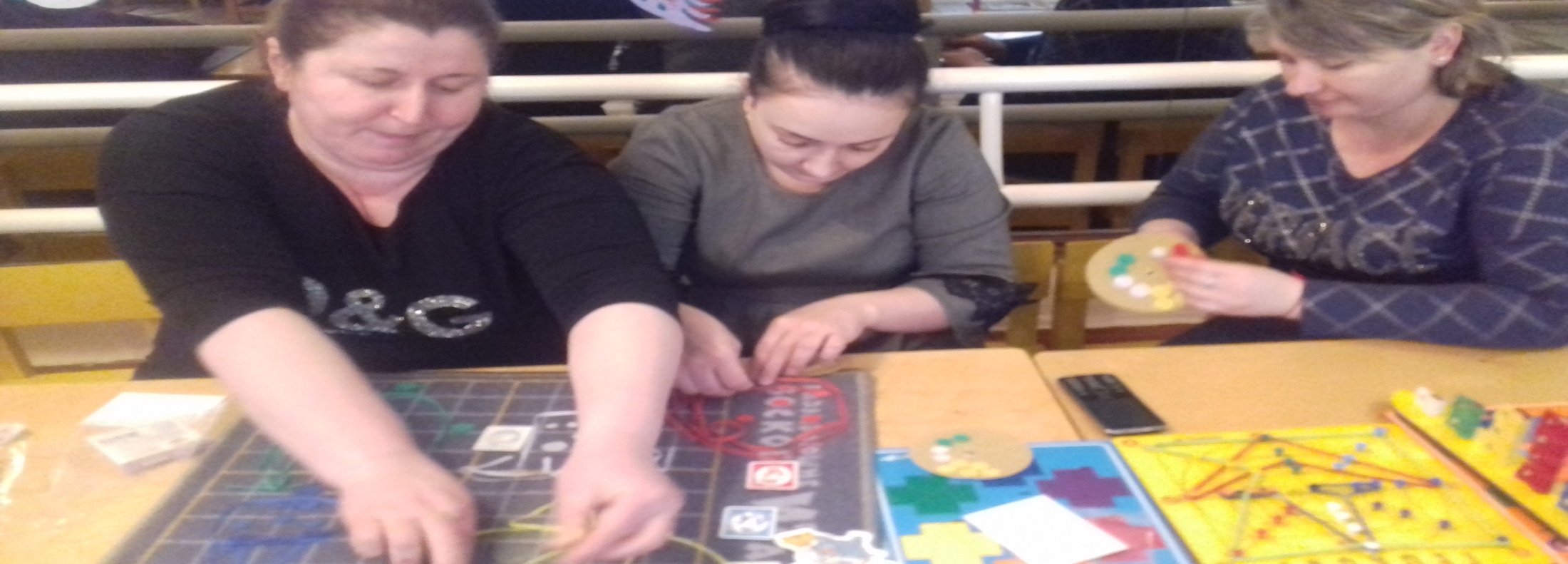 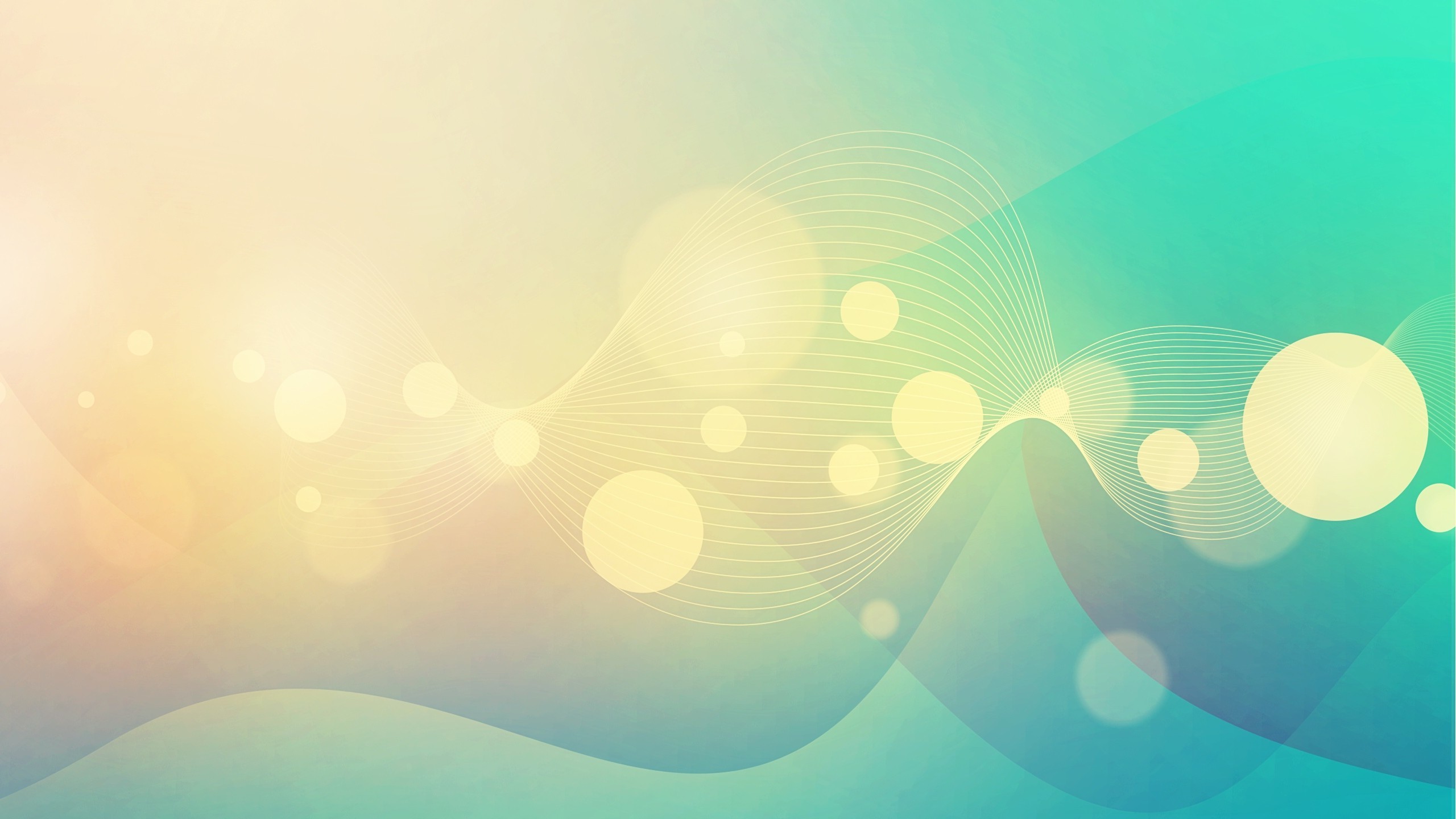 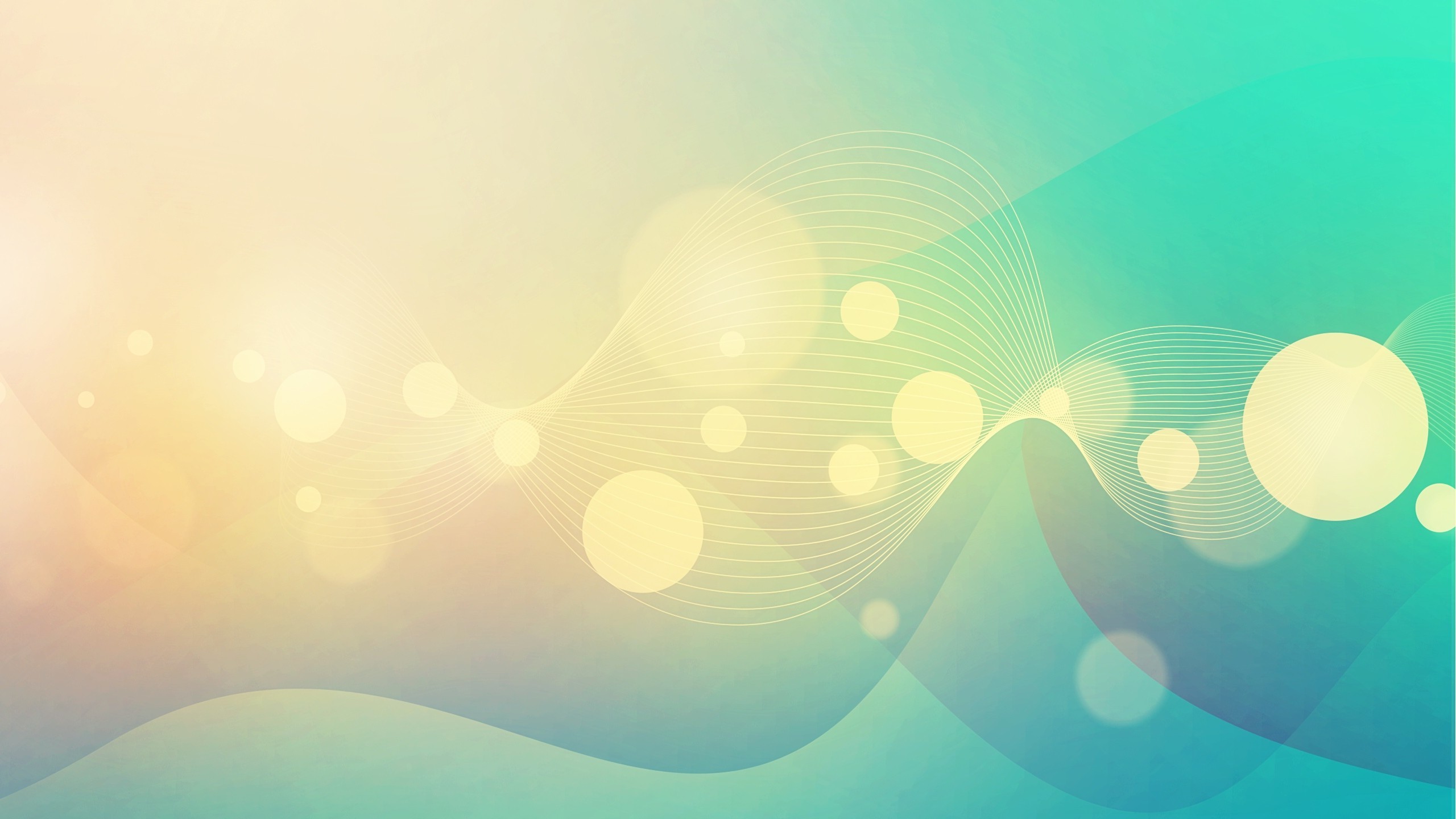 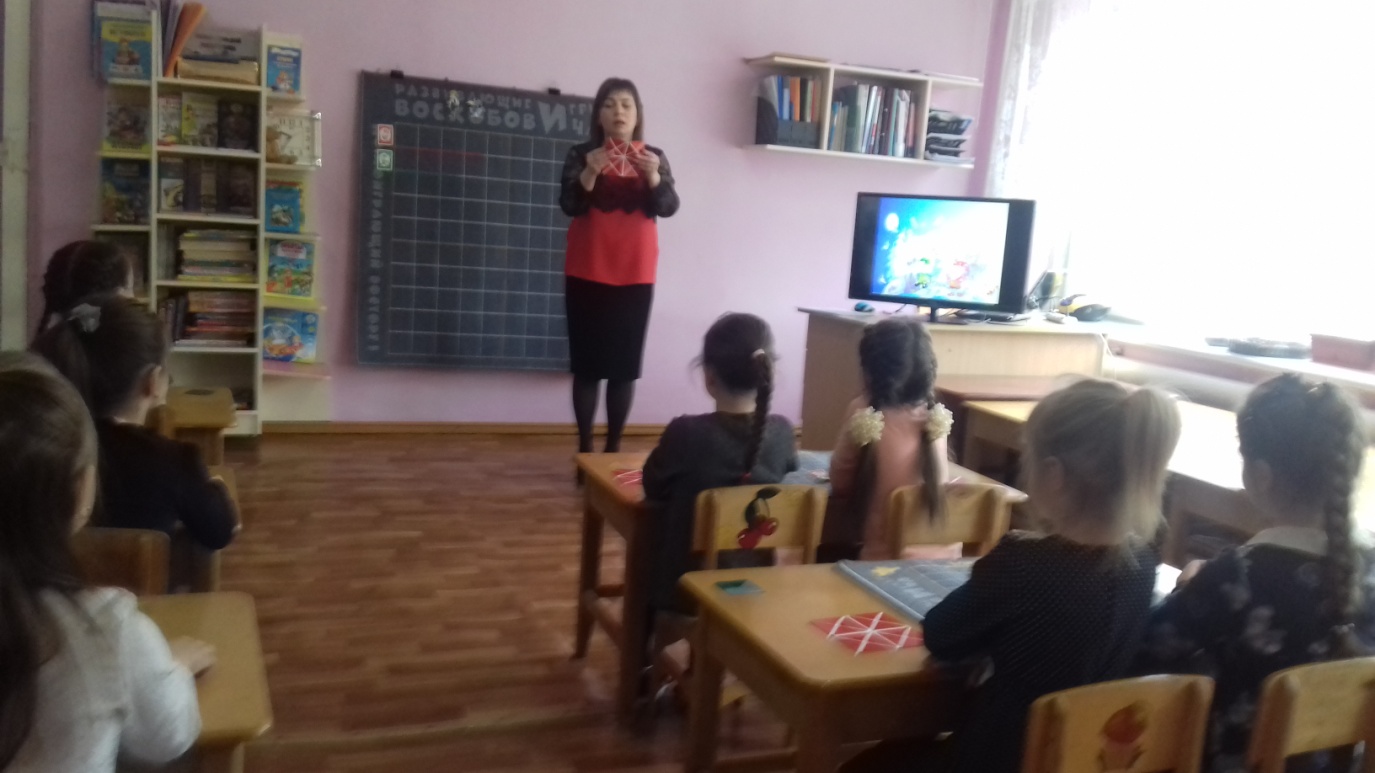 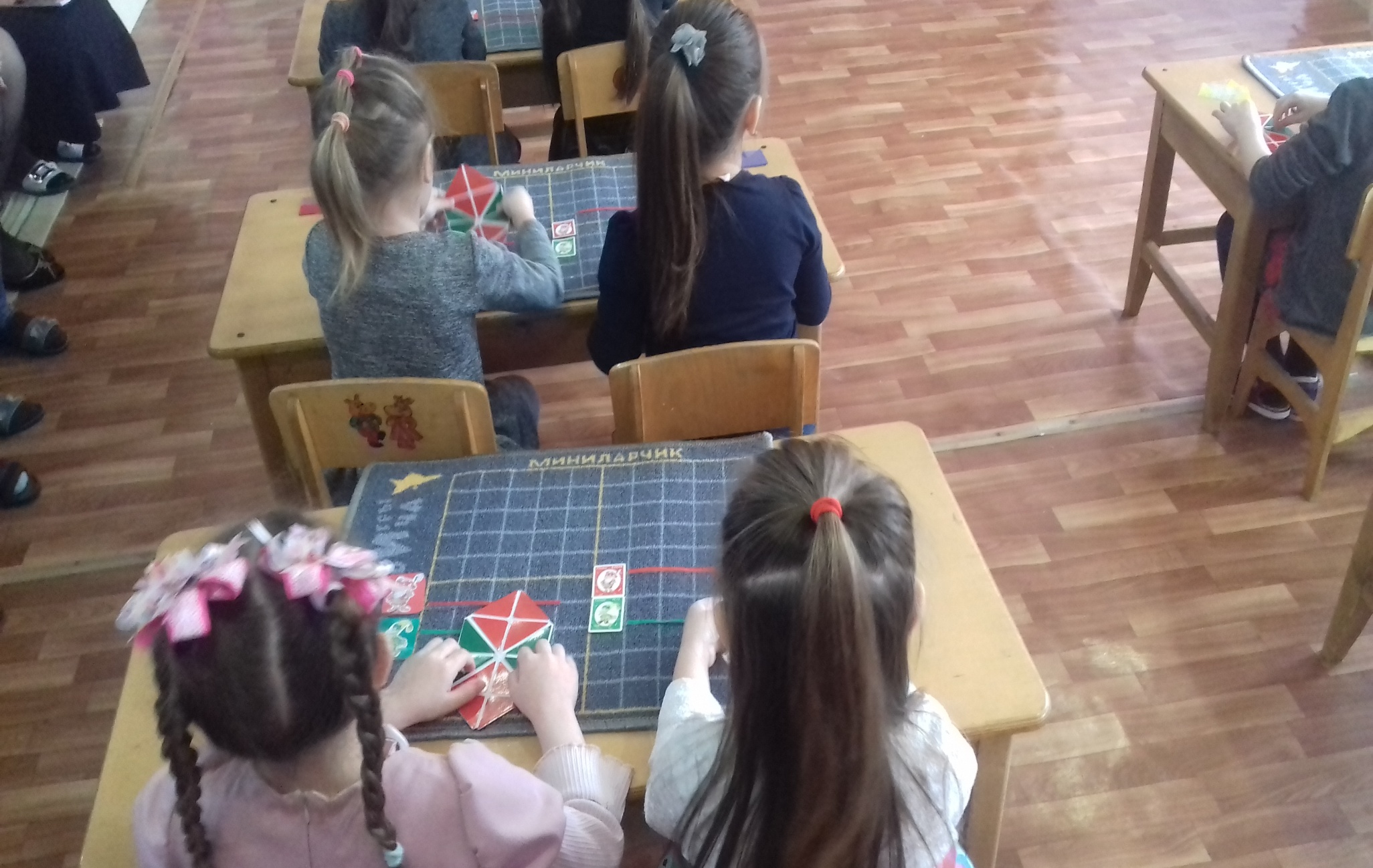 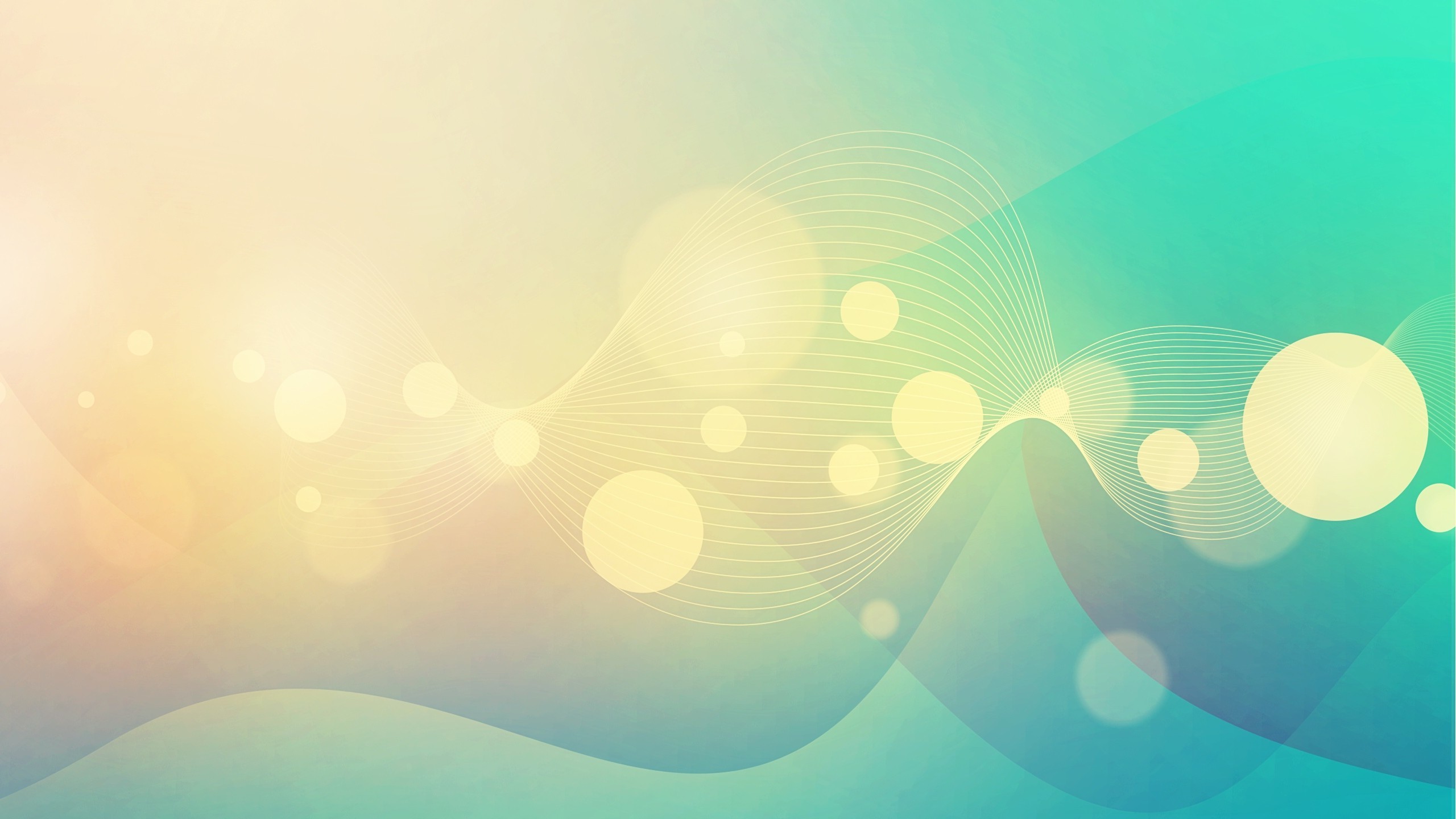 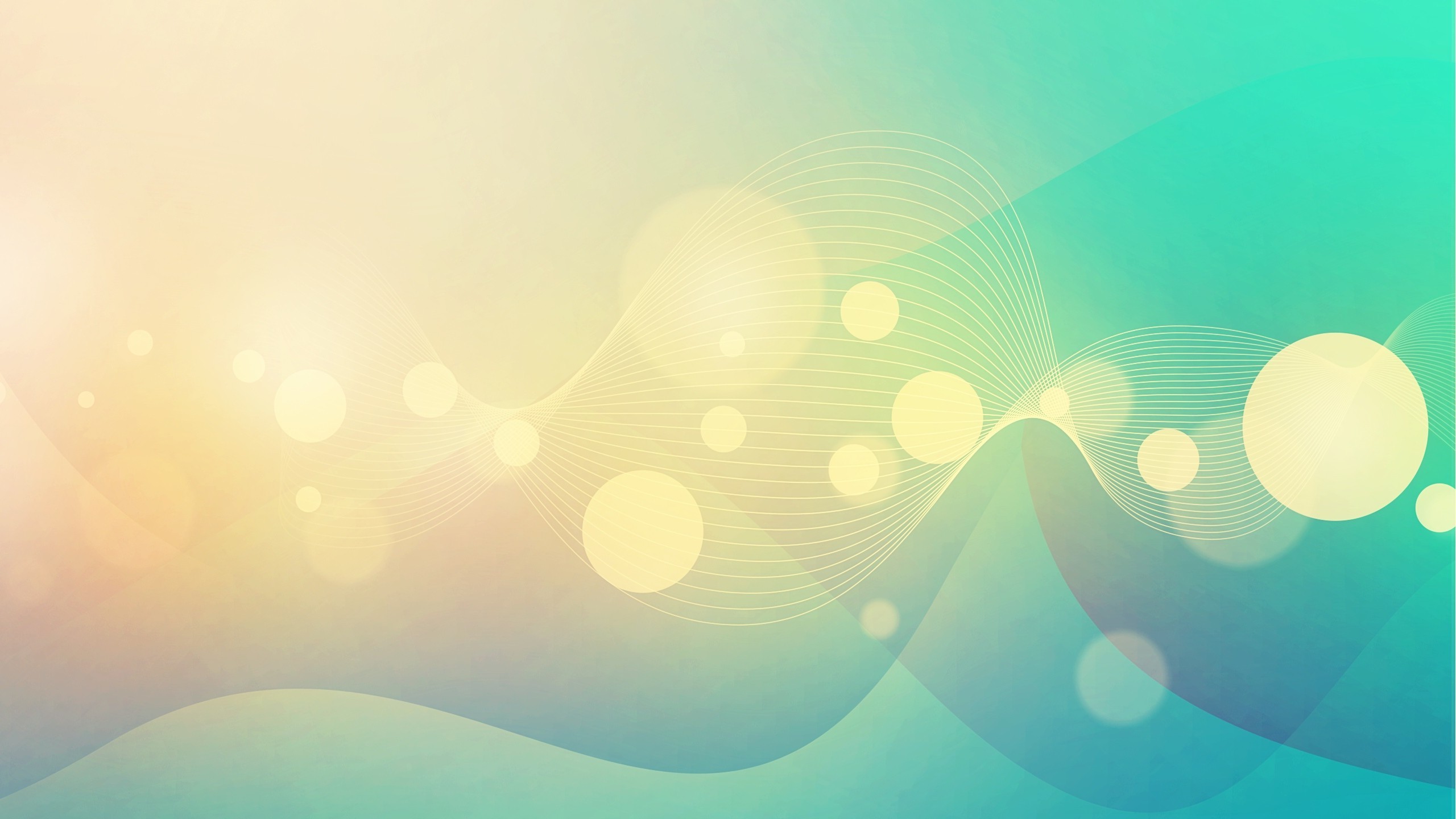 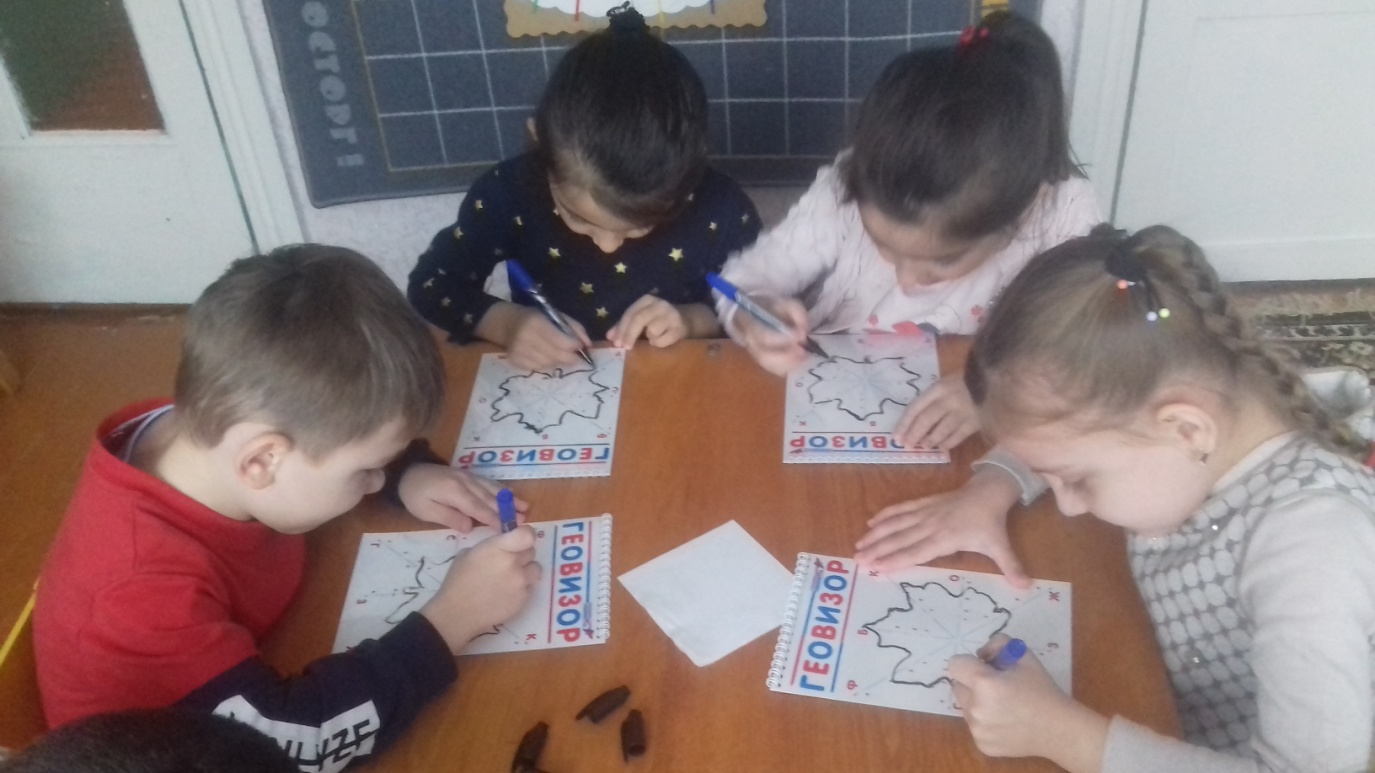 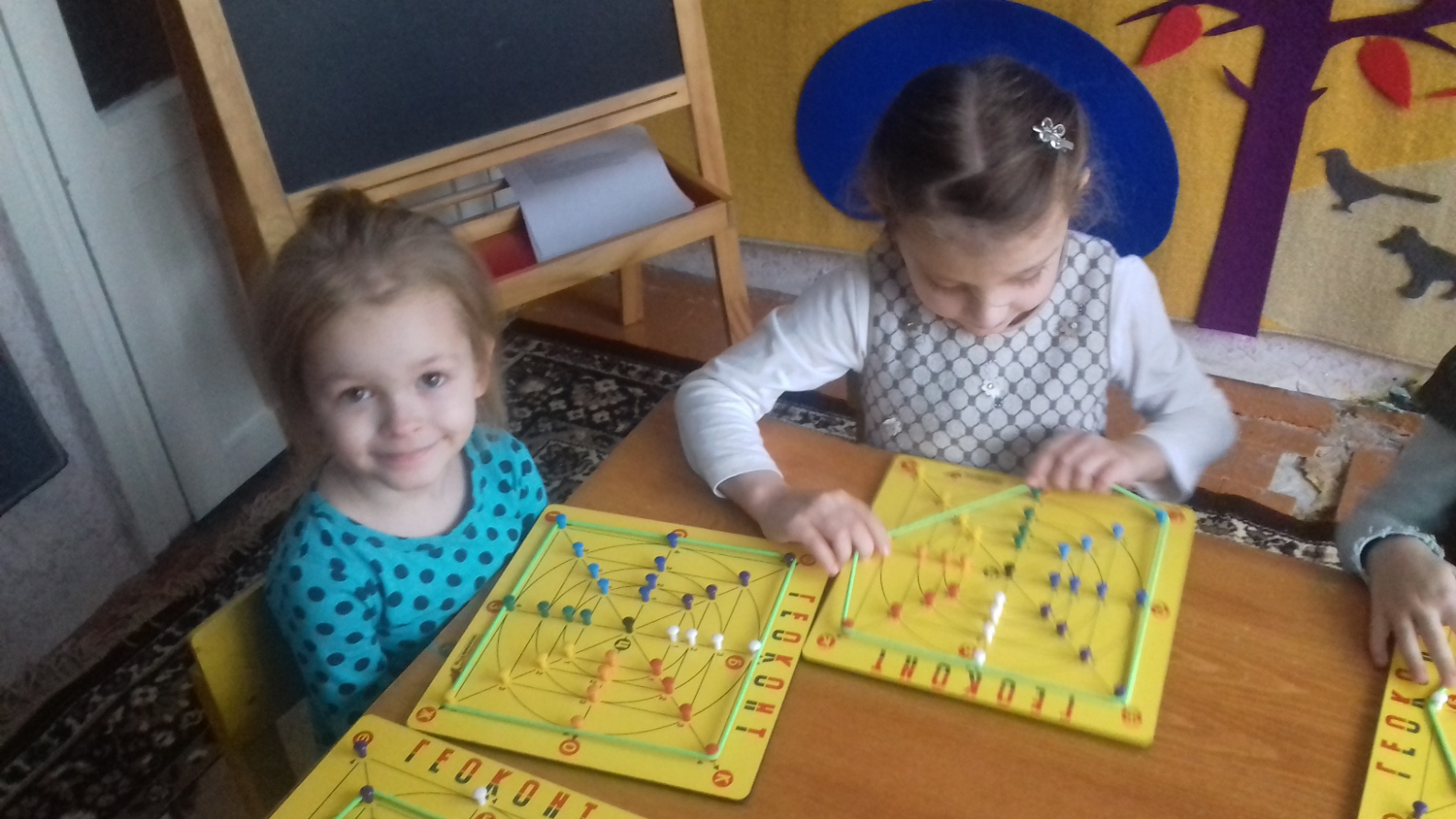 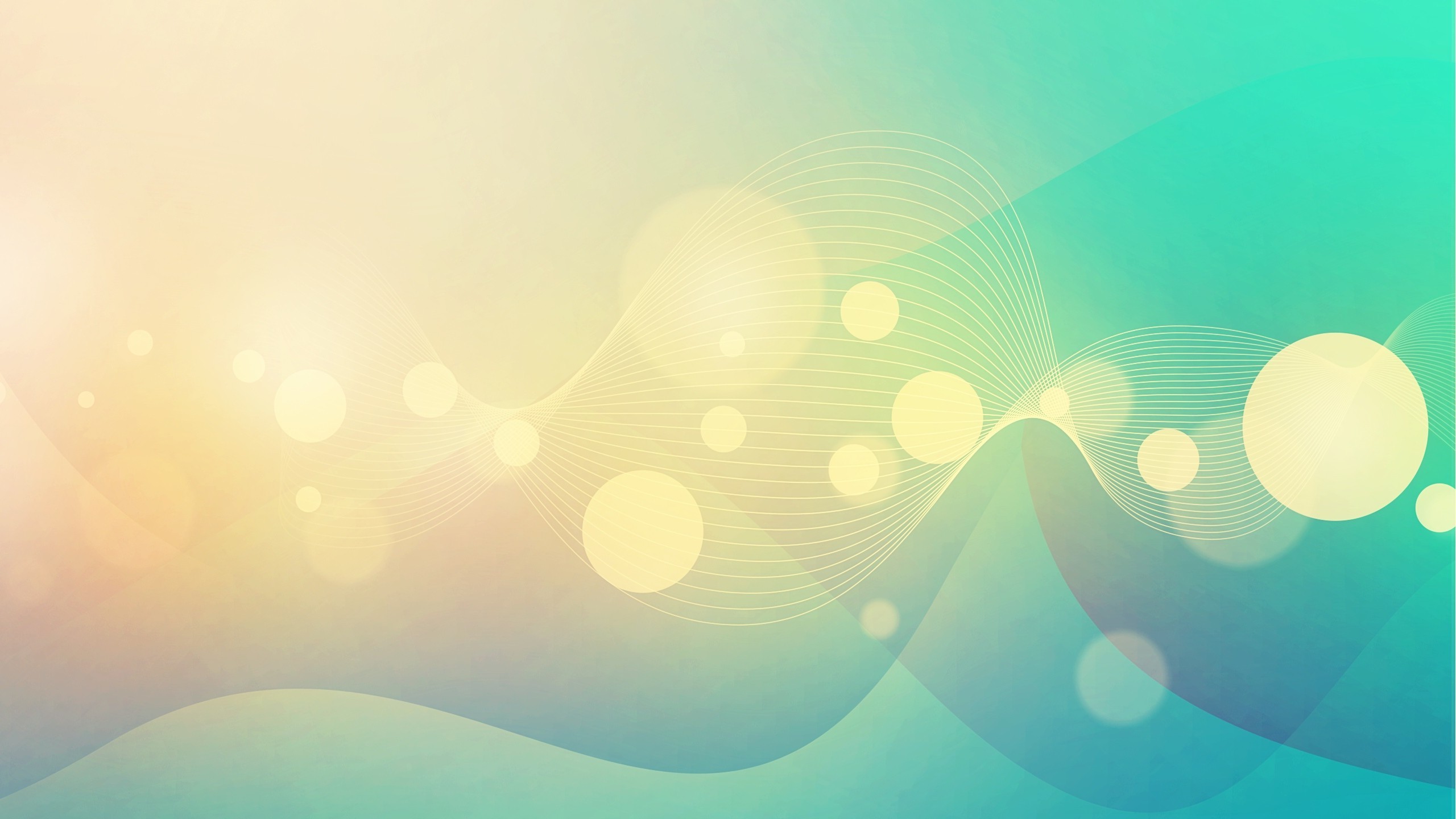 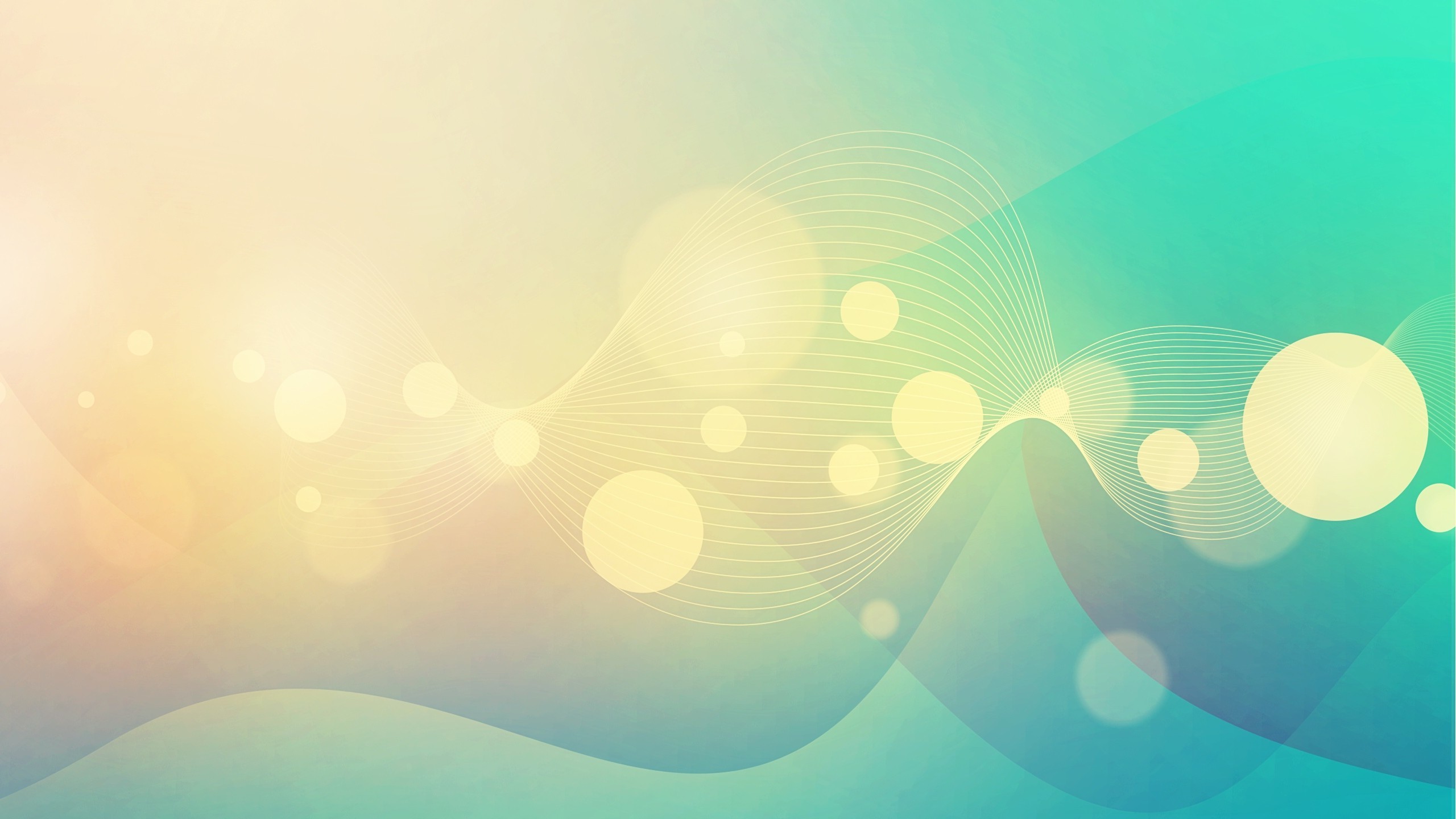 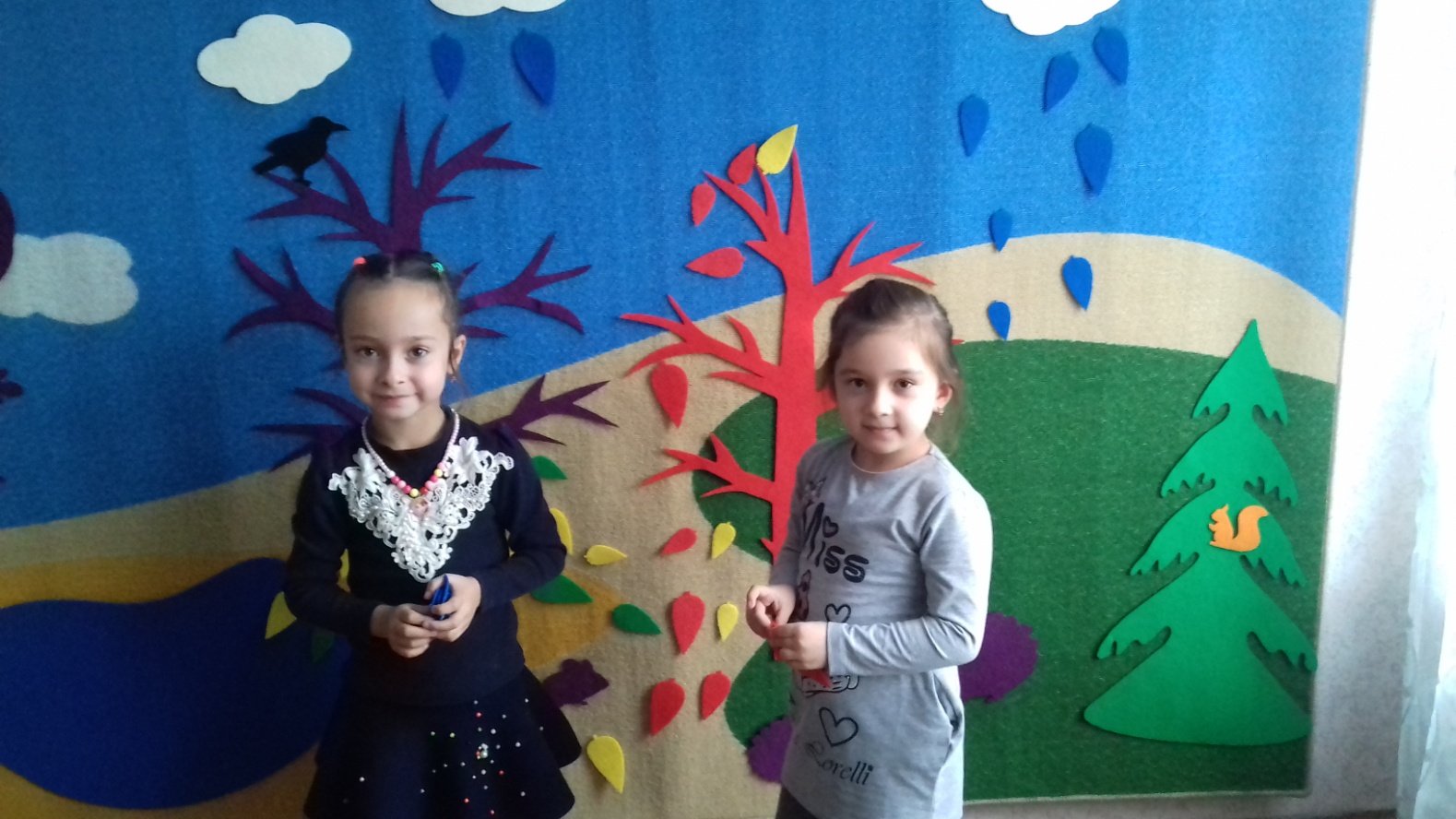 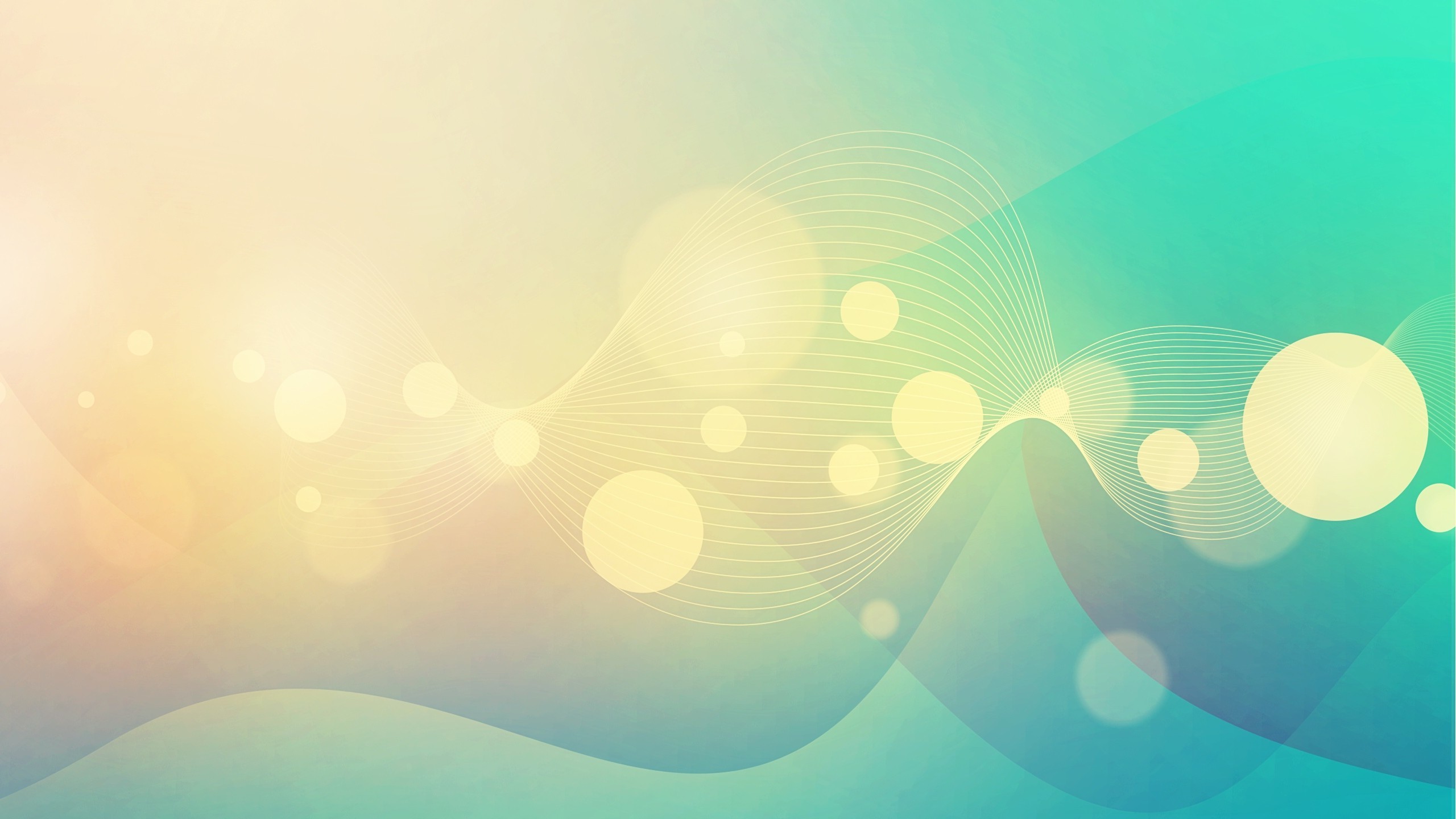 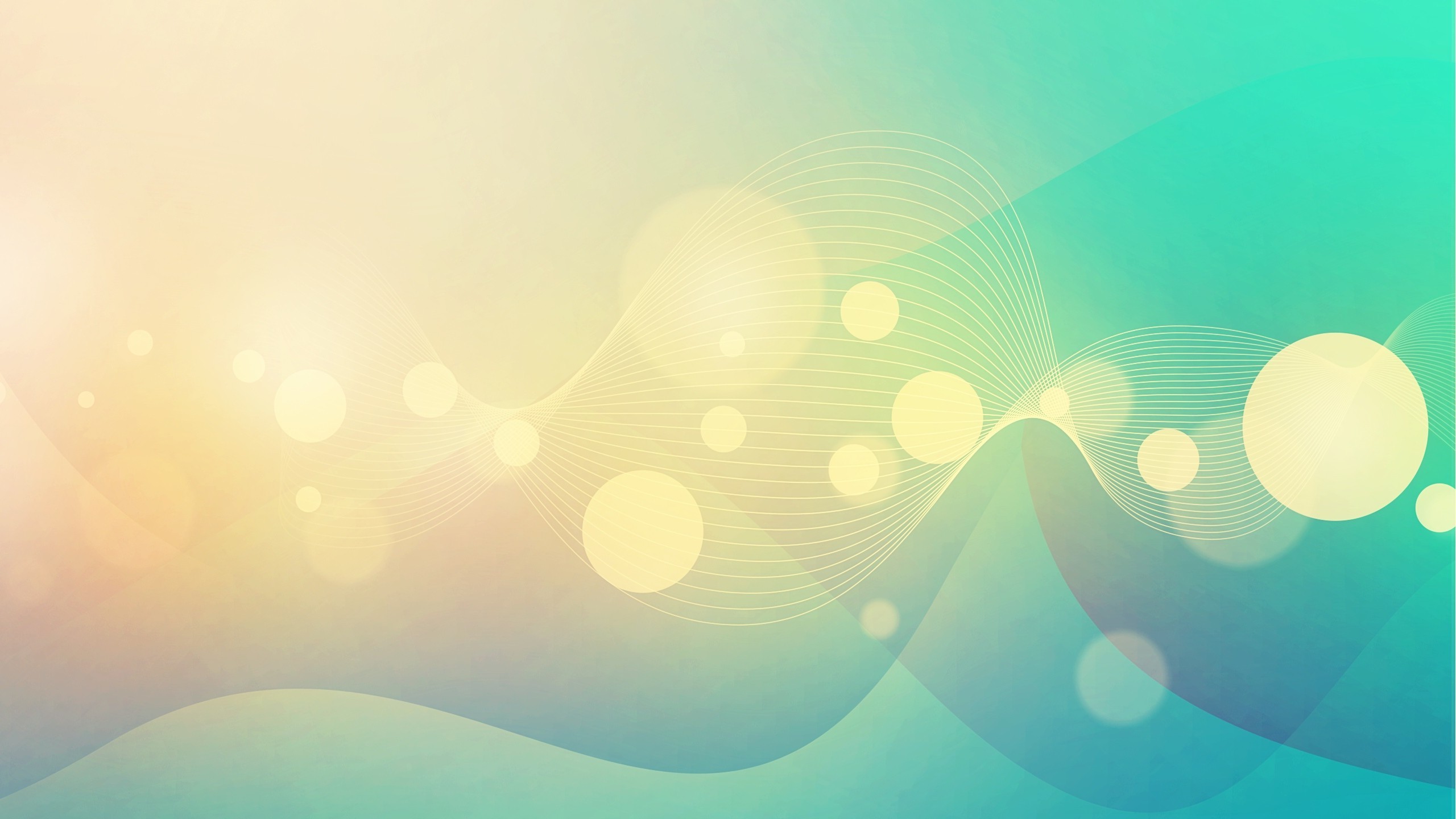 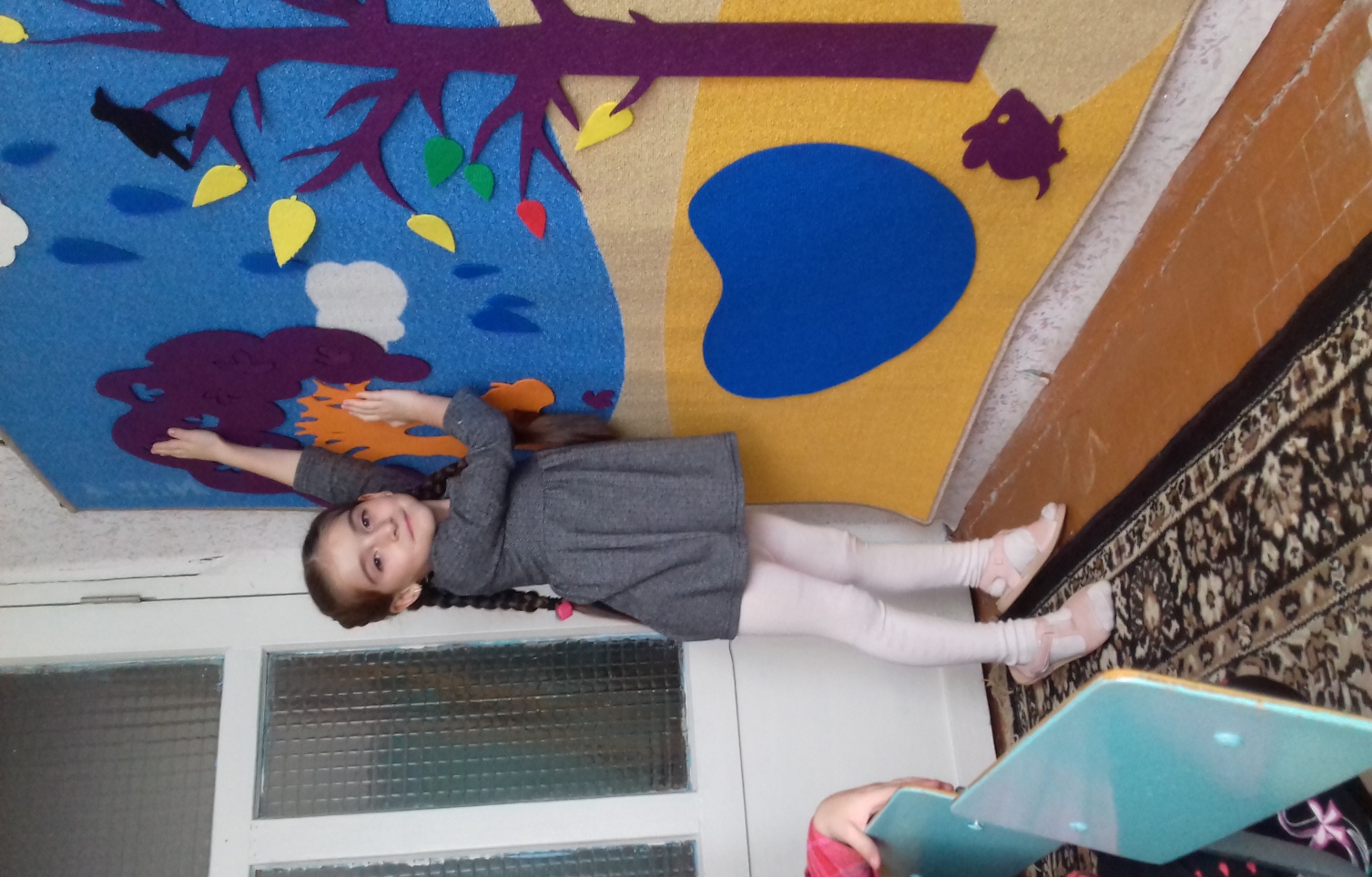 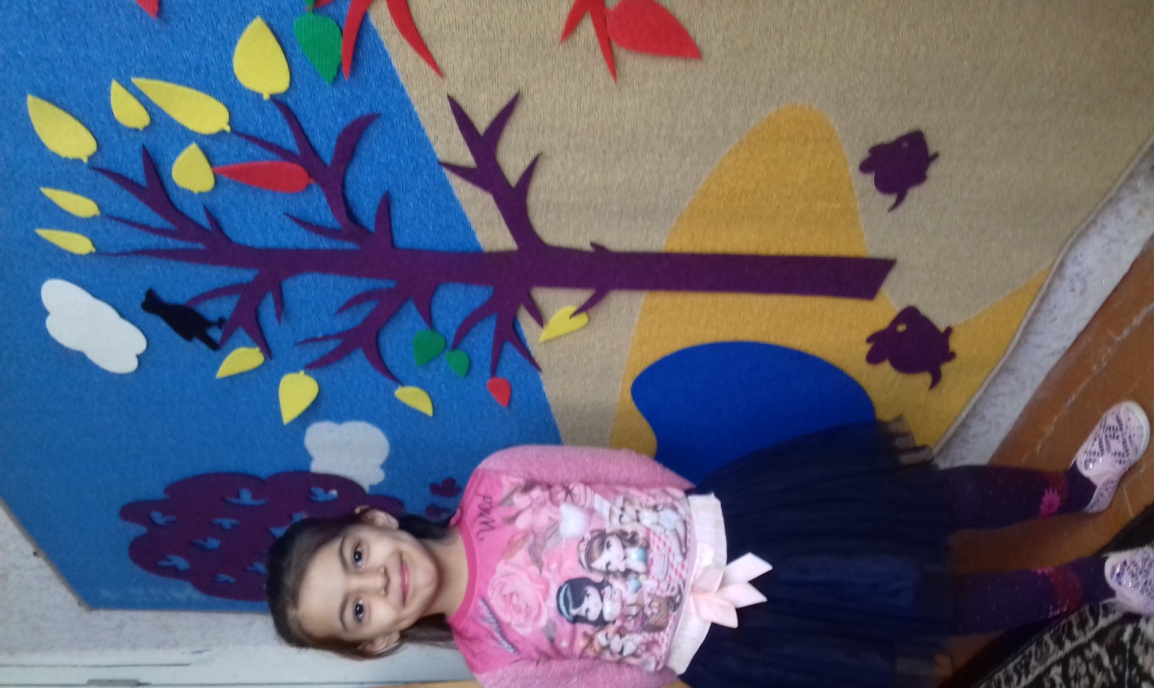 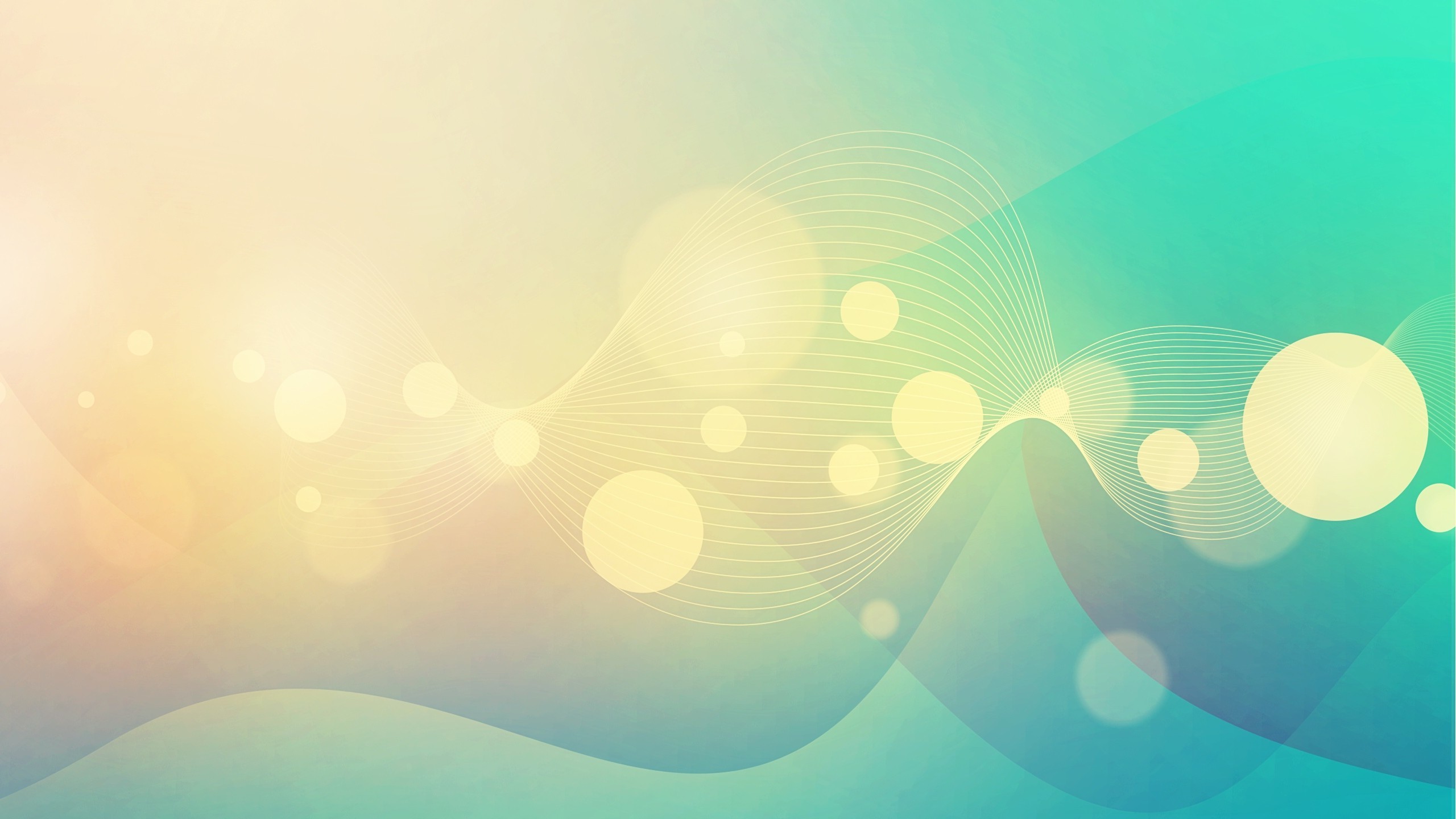 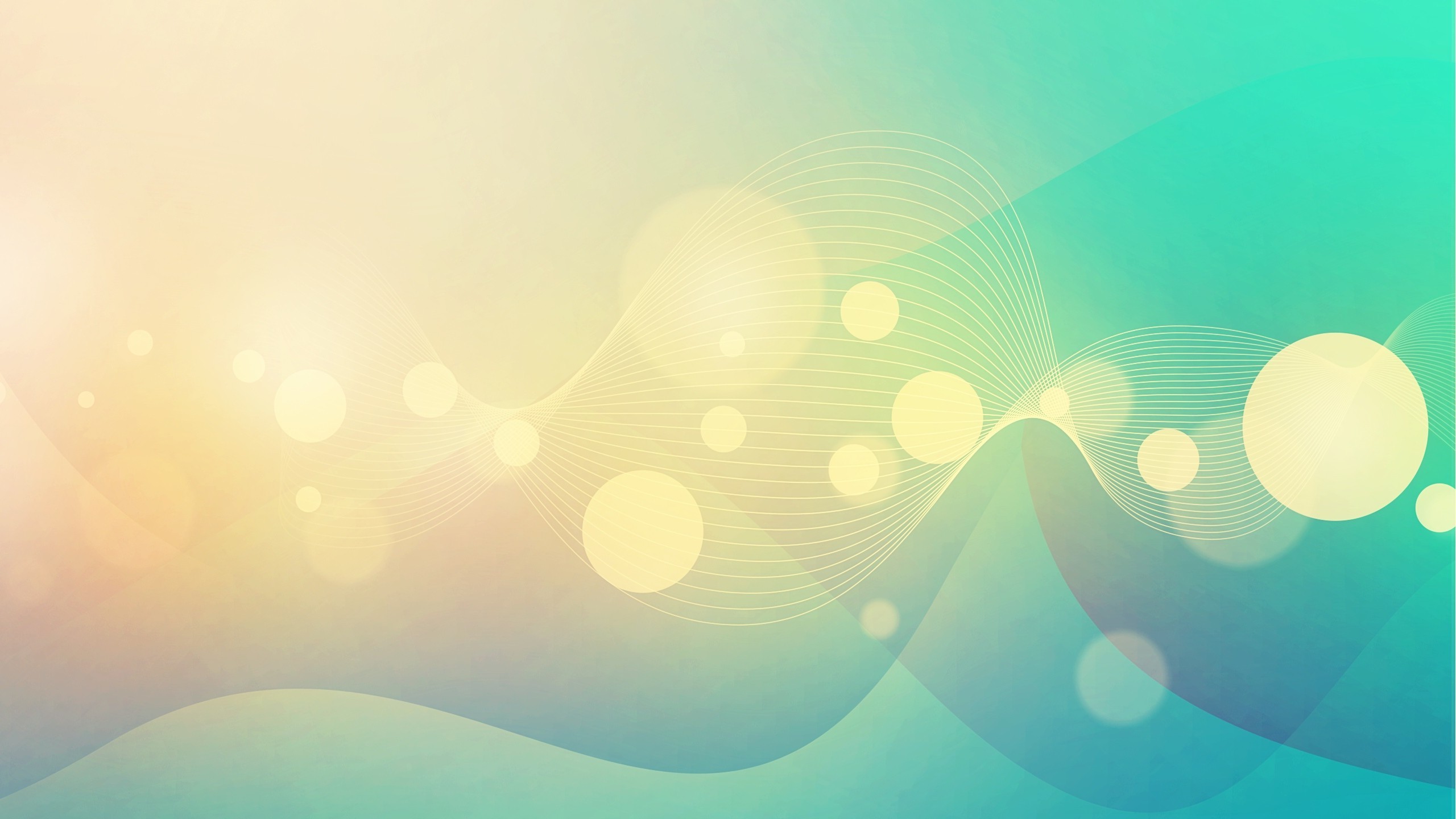 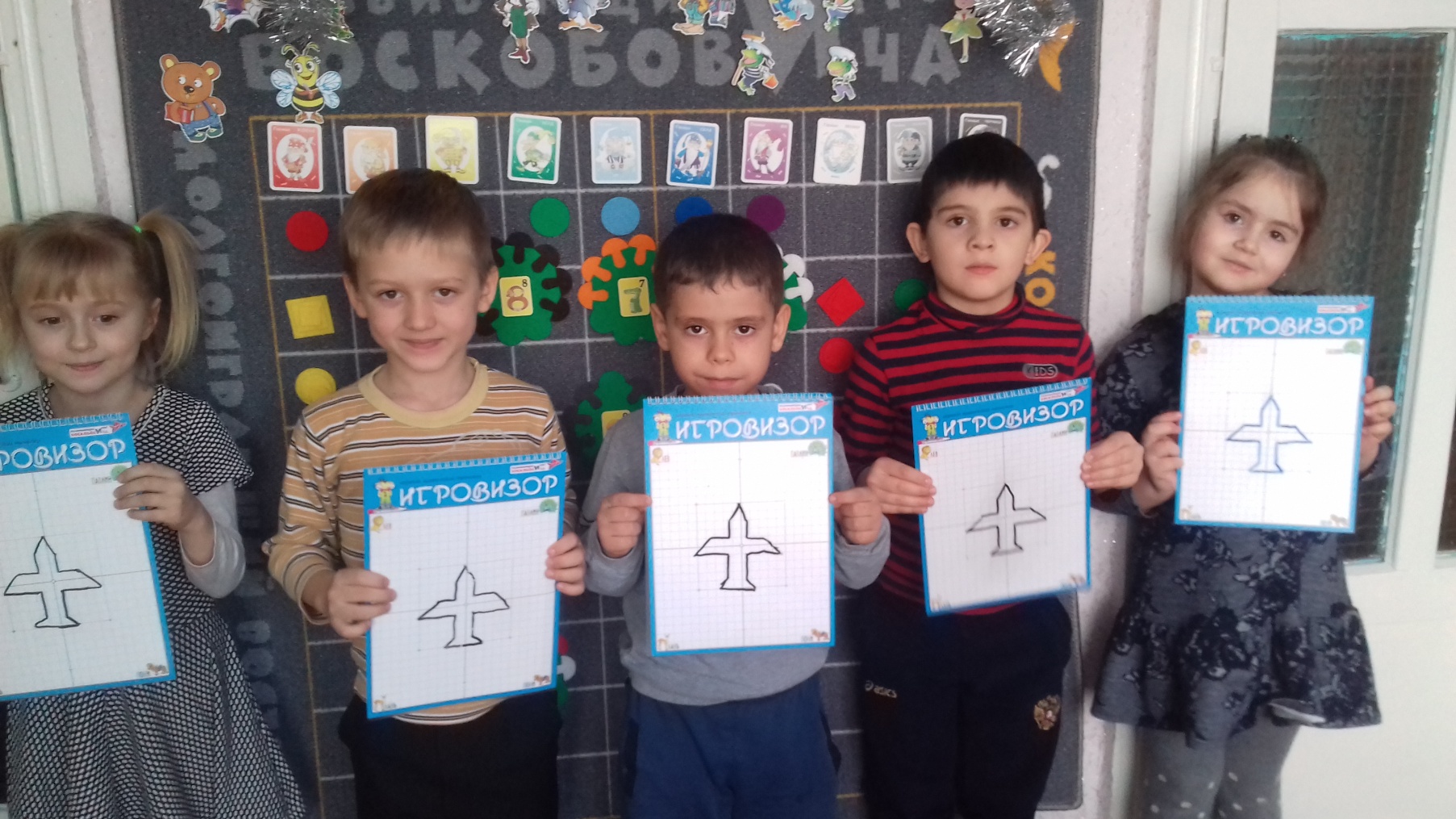 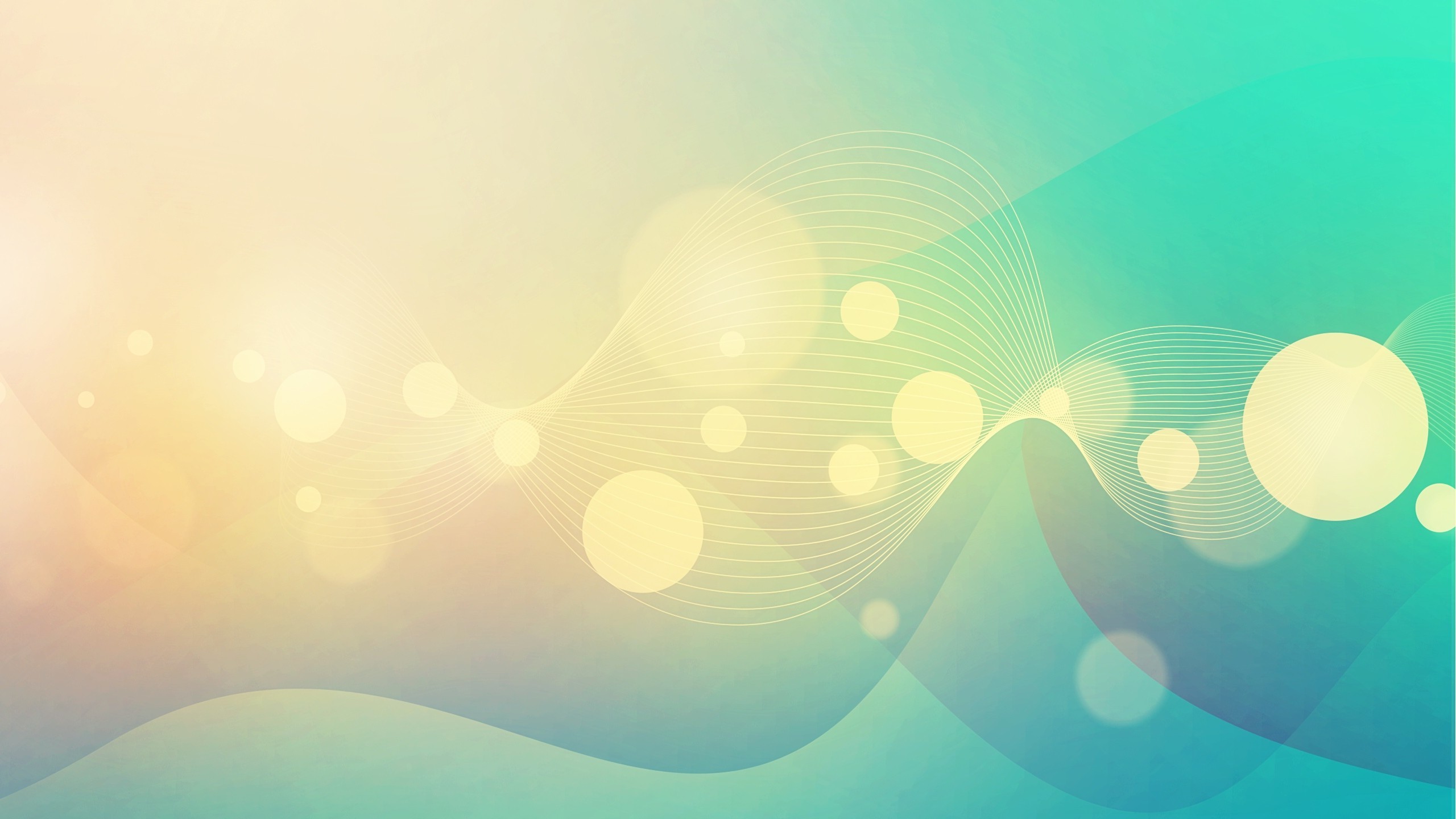 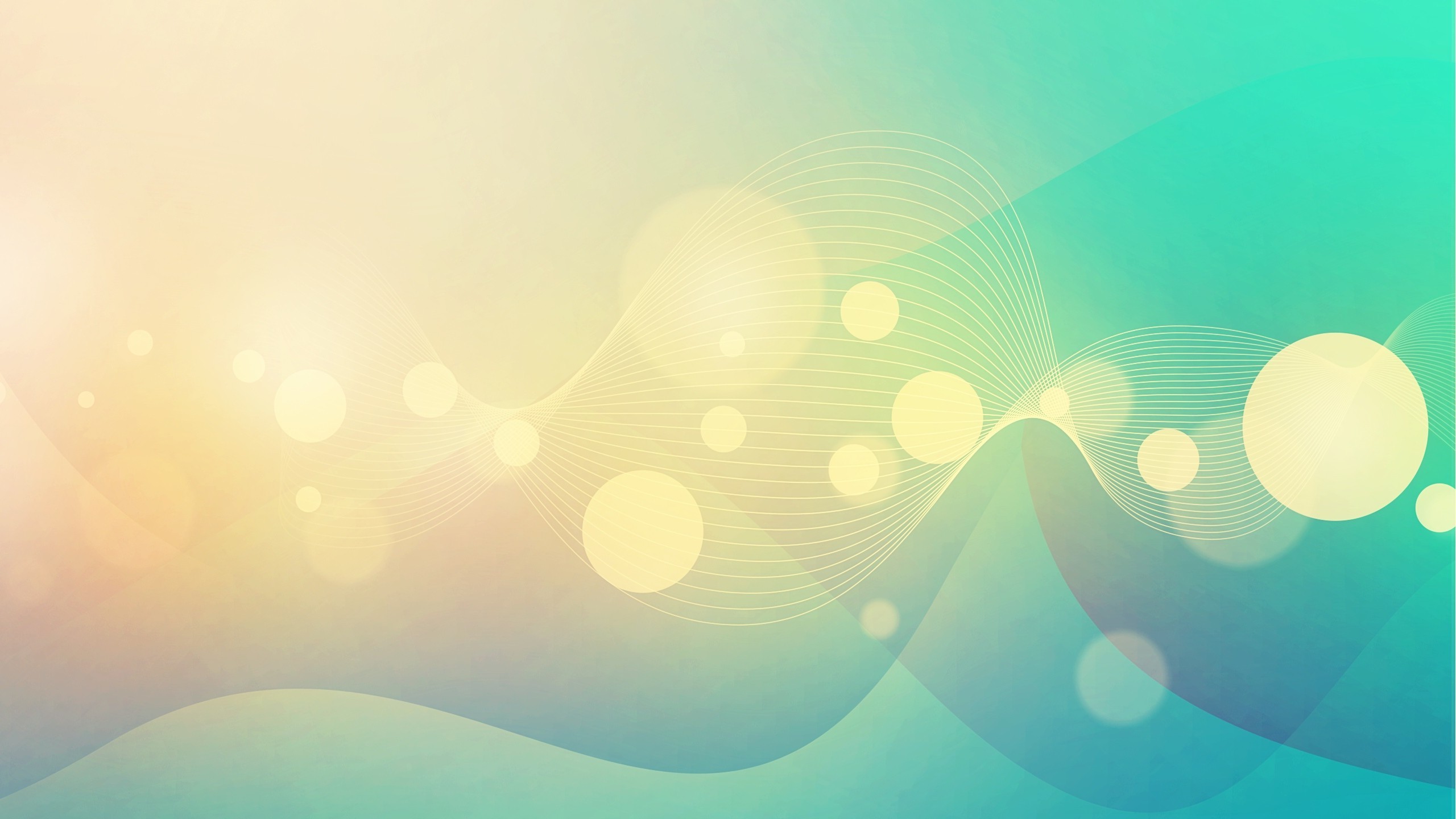 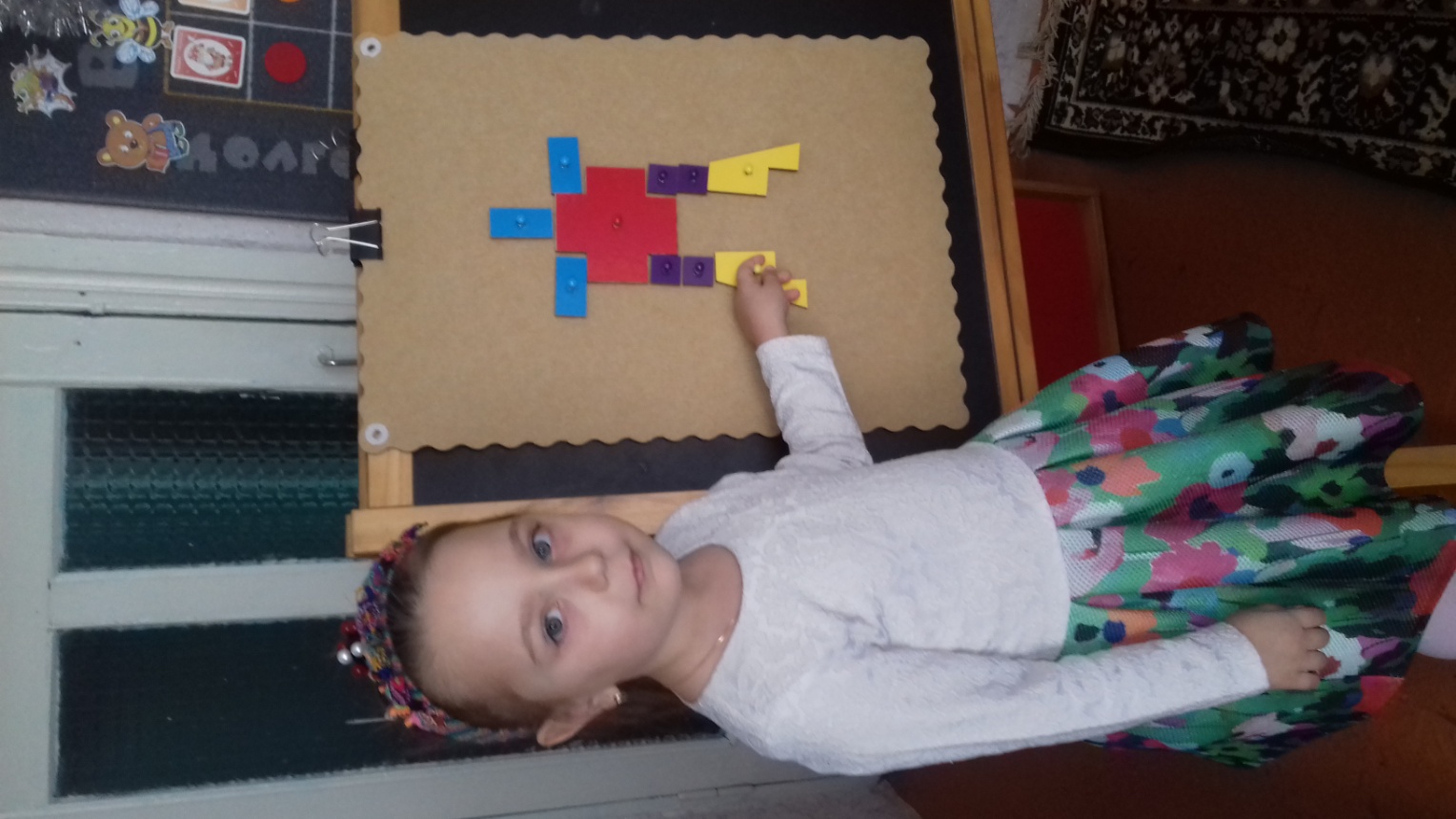 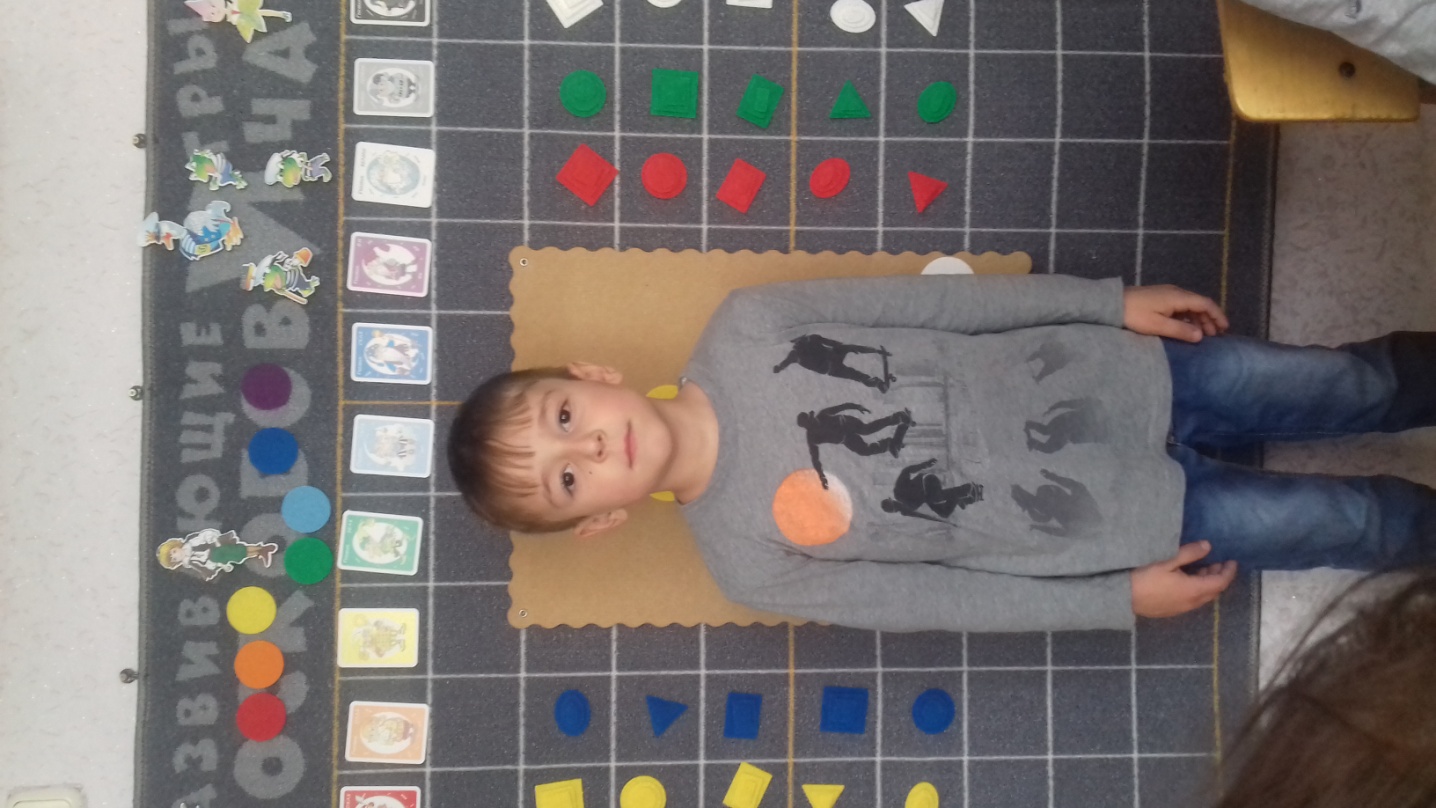 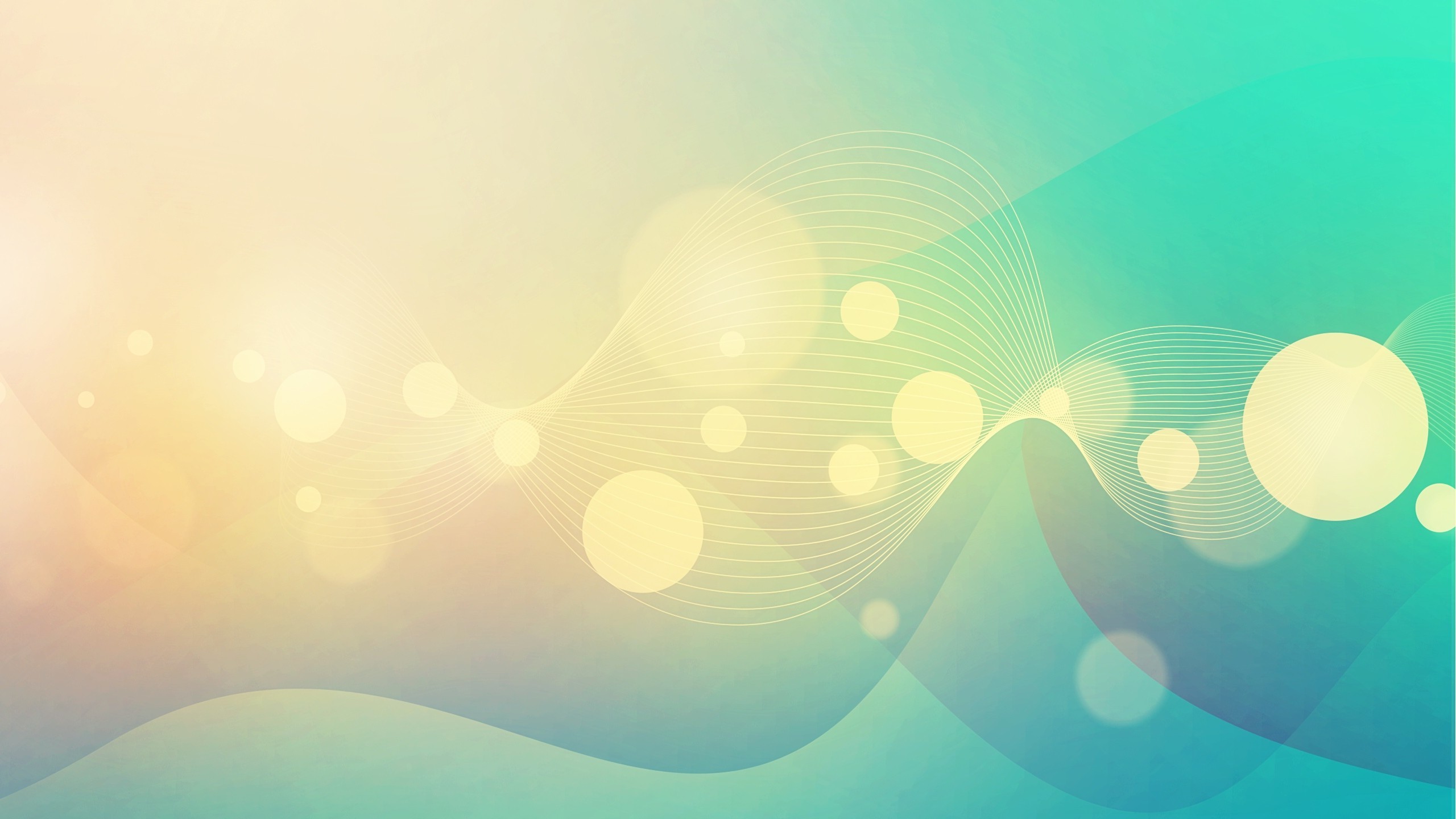 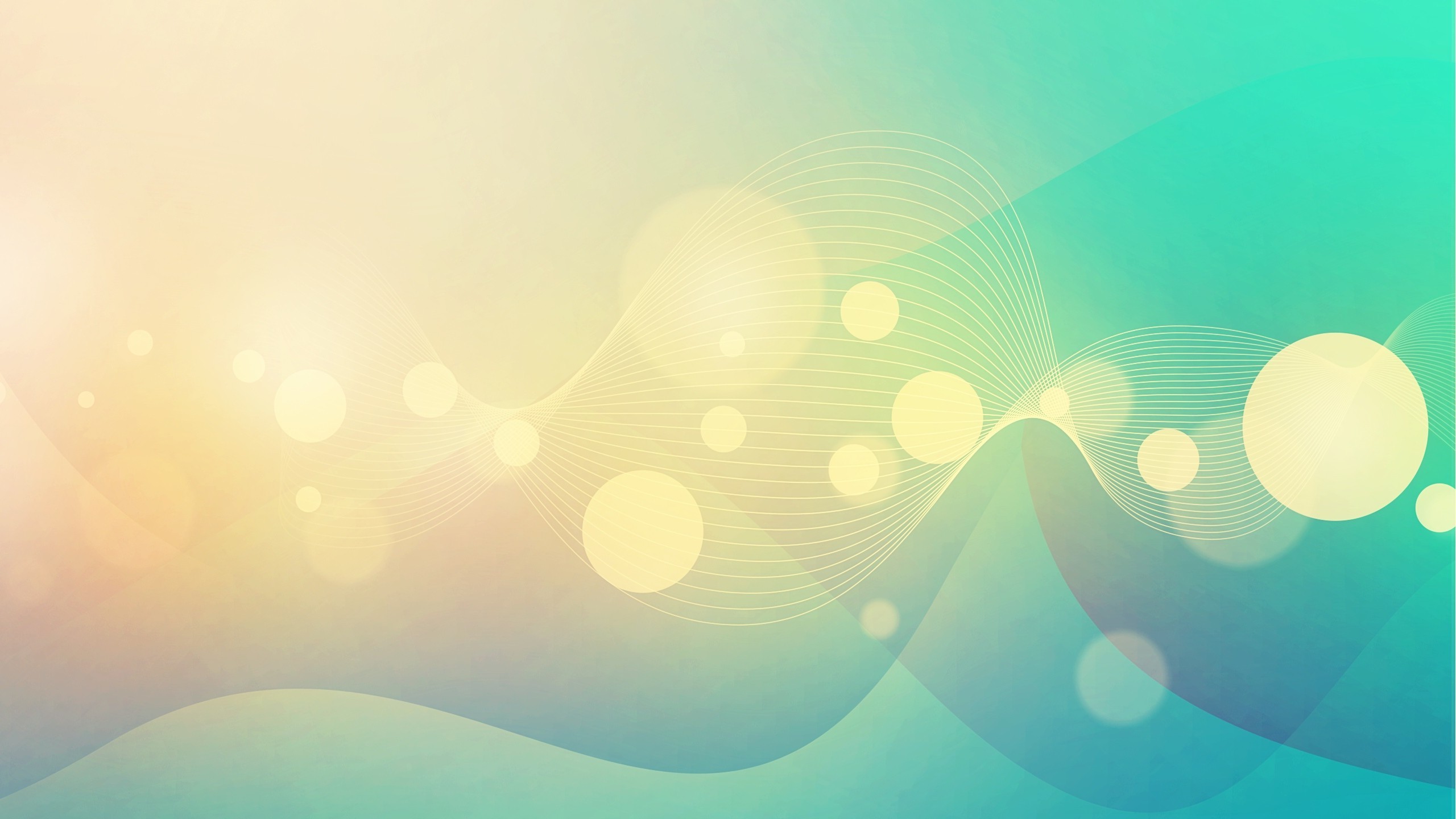 Спасибо за внимание